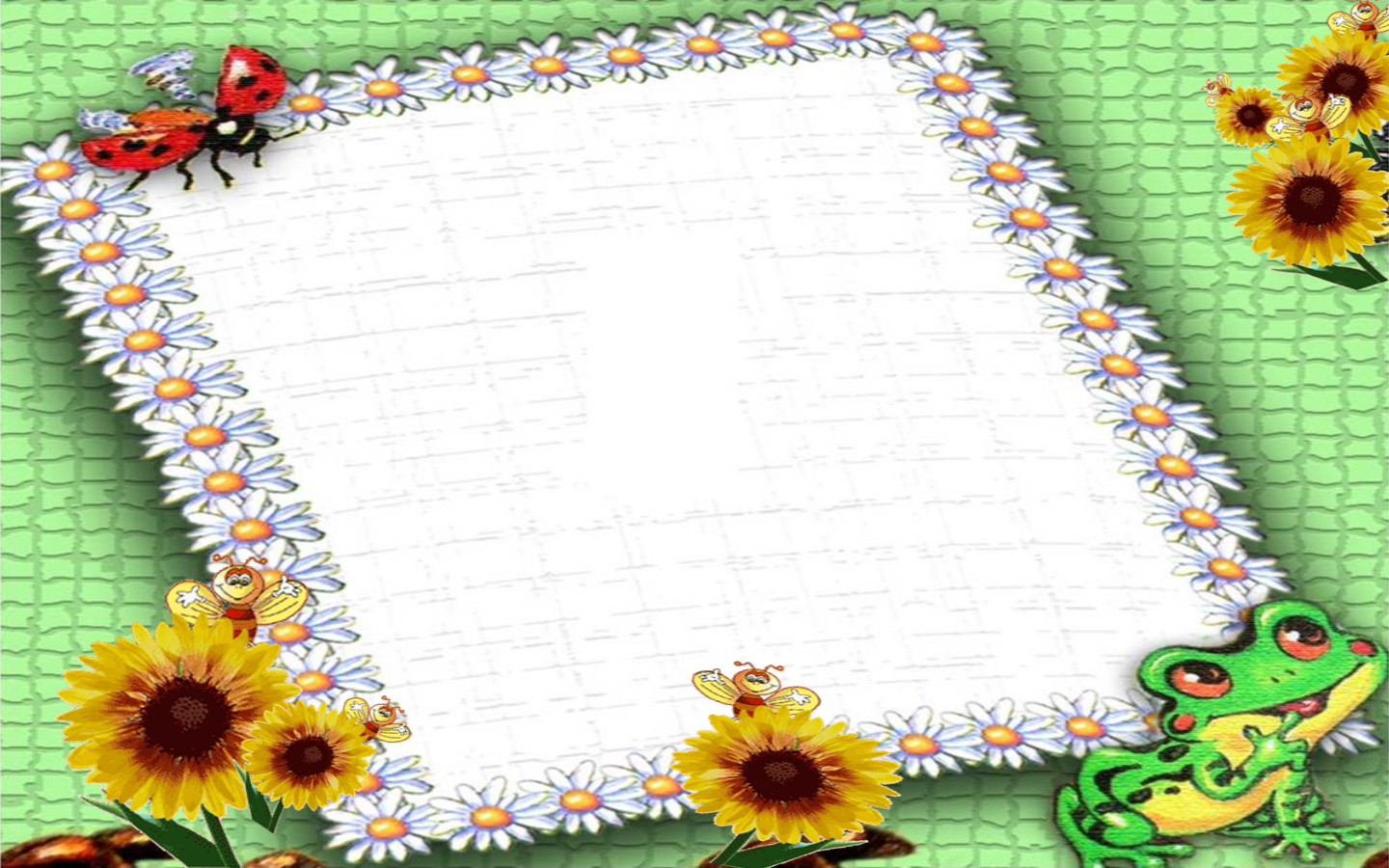 ГКОУ ЛО «Сланцевская школа-интернат, 
реализующая адаптированные 
образовательные программы» 
Проект-презентация 
«Мы и здоровый мир»
(спортивно-оздоровительное направление)
Руководитель:
    Брекова Г.Г.-воспитатель 3кл,
      участники- обучающиеся класса
возрастная категория: 10-11 лет
2019 уч.г.
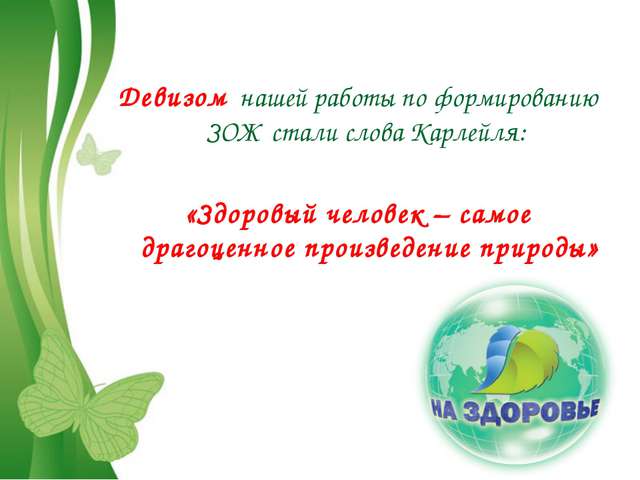 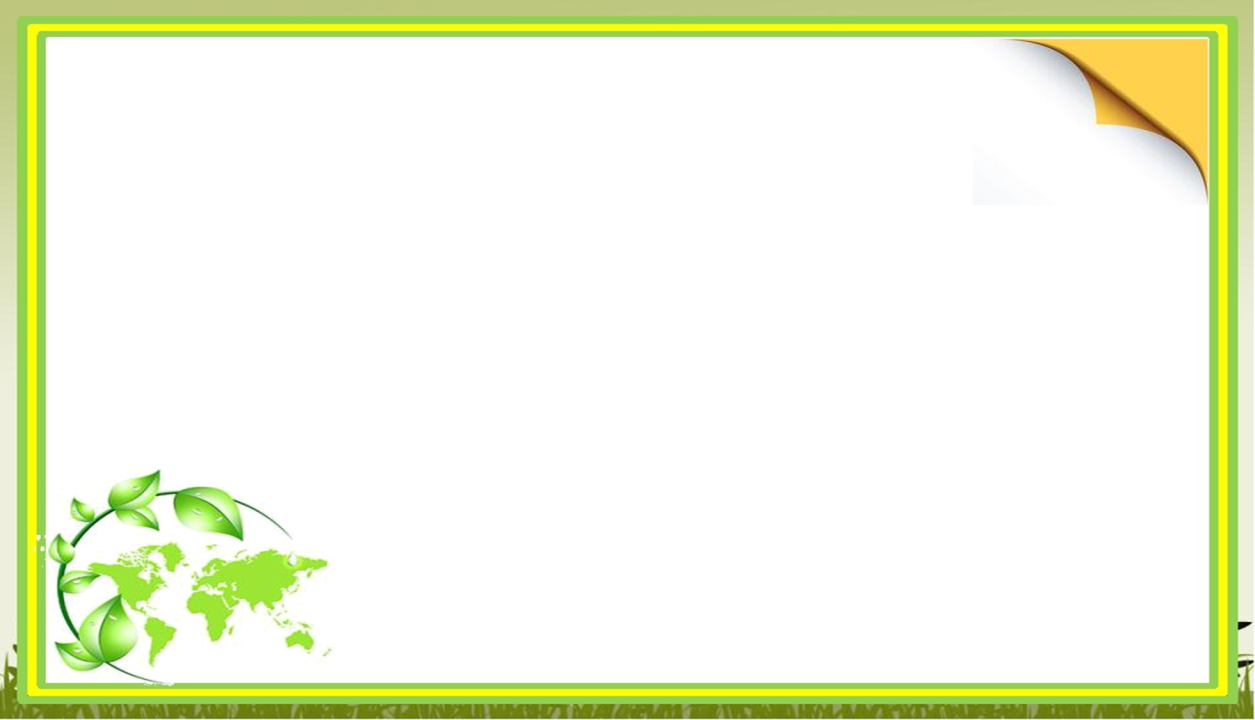 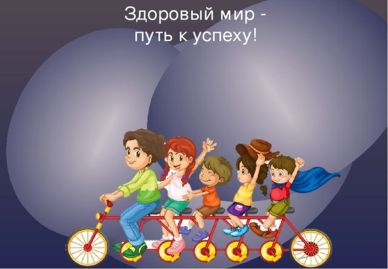 Это- мы!
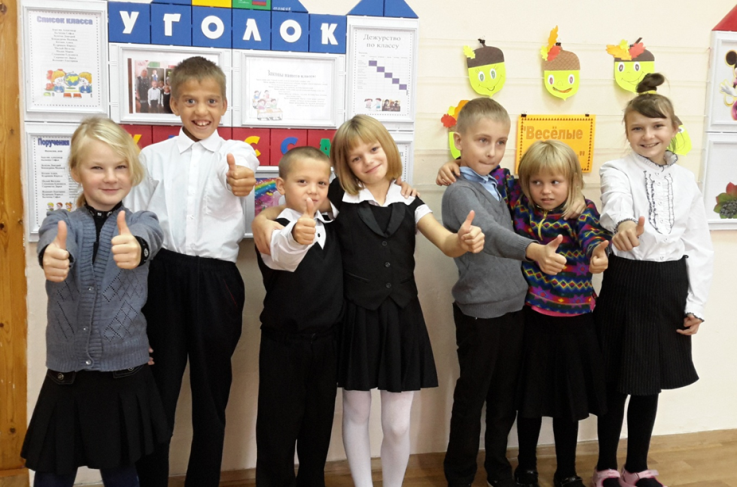 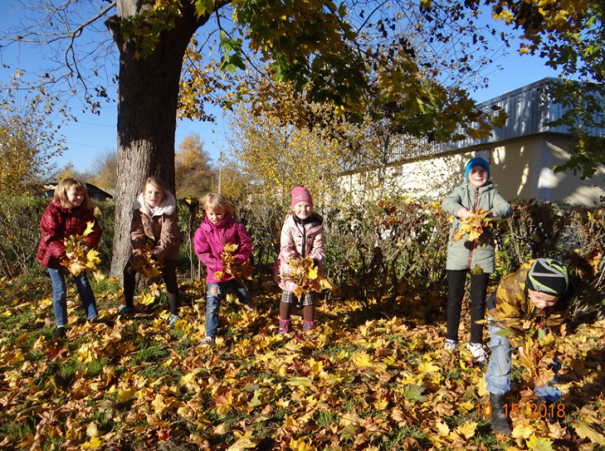 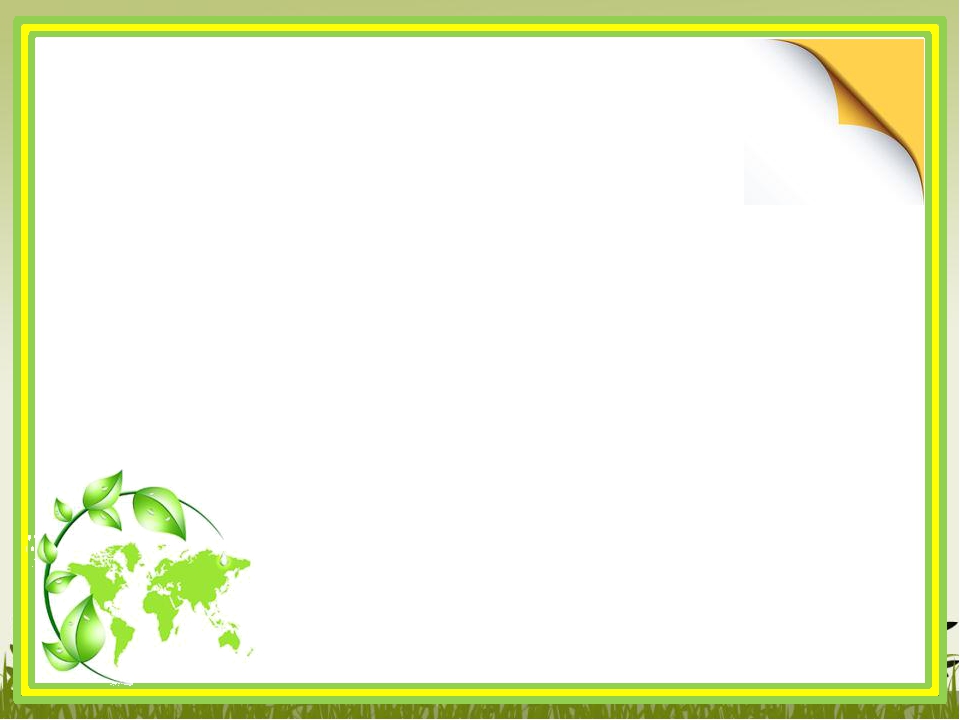 Цель проекта: формирование всесторонне развитой и здоровой личности на физическом, духовном и психологическом уровне с помощью внедрения здоровьесберегающих и развивающих технологий в учебно-воспитательный процесс. 
Задачи проекта:
Знакомить учащихся с традициями и обычаями бережного отношения к собственному здоровью.
Формировать у учащихся   понимание значимости здоровья для собственного самоутверждения и социального благополучия. 
Создавать условия для демонстрации учащимися достижений по сохранению здоровья, спортивных достижений. 
Способствовать преодолению вредных привычек учащихся средствами физической культуры и занятий спортом. 
 Разностороннее экологическое просвещение. Воспитание экологической культуры. 
Способствовать преодолению потребительского отношения к природе.
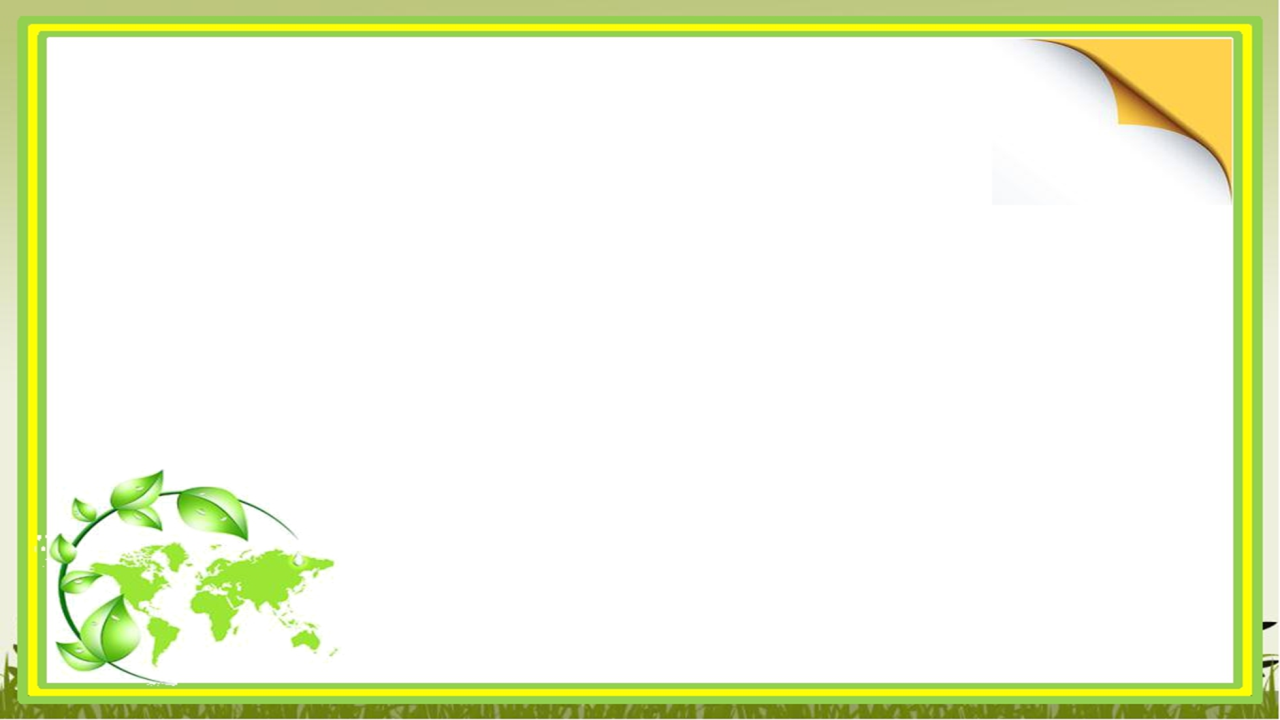 Основные участники проекта: обучающиеся класса. 
Тип проекта:  долгосрочный (2018 - 2019).
Этапы реализации проекта:
Ιэтап – 2018 (сентябрь) - организационный;
ΙΙэтап – 2018-2019(сентябрь-май) – формирование и создание условий для развития всесторонне развитой и здоровой личности на физическом, духовном и психологическом уровне путем внедрения здоровьесберегающих и развивающих технологий в учебно-воспитательный процесс;
ΙΙΙэтап – 2018-2019(май) – заключительный (подведение итогов реализации, проблемы. )


Краткое описание проекта:	
       Проект «Я и здоровый мир» направлен на пропаганду ЗОЖ,  воспитание привычки              к постоянным занятиям физкультурой и спортом не с целью спортивных достижений, а с целью ежедневного оздоровления своего организма.
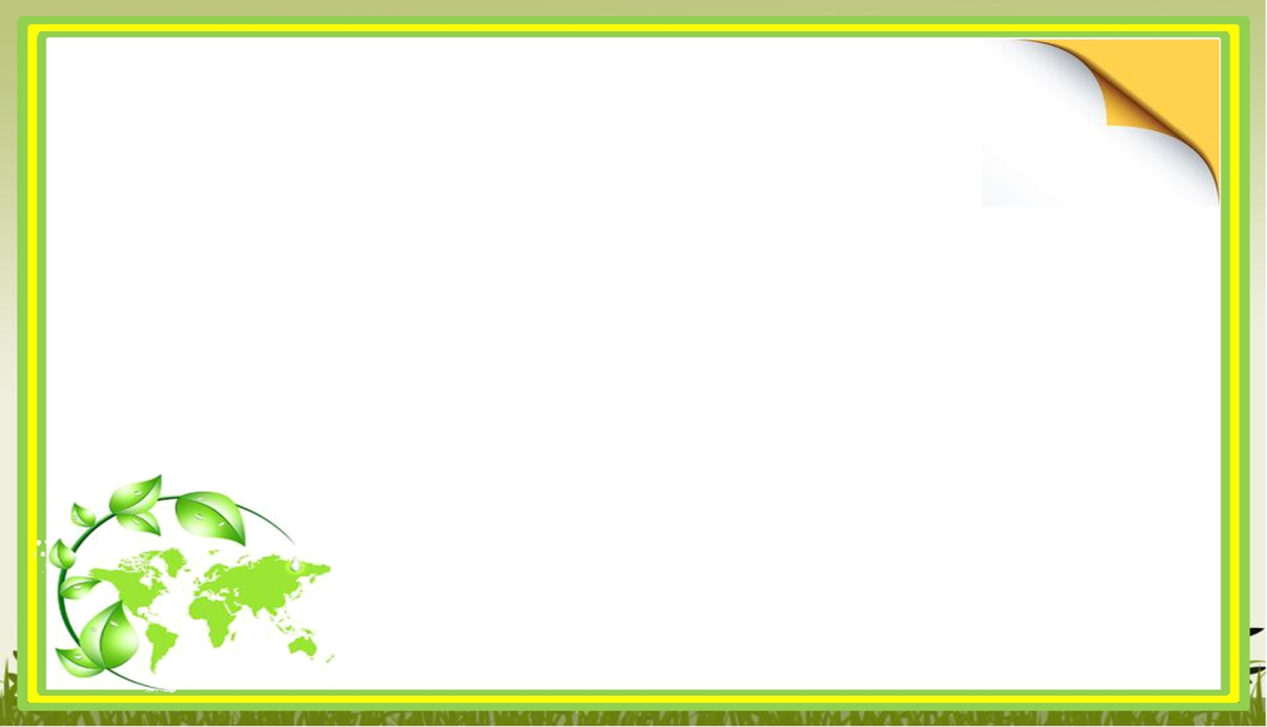 Методы и приемы:
Наблюдения
Упражнения
Поручения
Соревнования
Поощрения
Беседы     
Рассуждения
Решение жизненных задач

Формы организации:
Праздники
Занятия
Экскурсии
Викторины
Игры
Ролевые игры
Планируемый результат:

-ответственно относиться к своему здоровью и здоровью окружающих;
-вести здоровый образ жизни;
 -воспитывать в себе инициативу, творчество, организаторские способности;
-избегать конфликтные ситуации и умело их разрешать;
-культурно вести себя в общественных местах;
-поддерживать дружеские отношения со взрослыми людьми и сверстниками; 
-знать о влиянии экологии на их здоровье;
- о нанесении вреда своему организму вредными привычками.
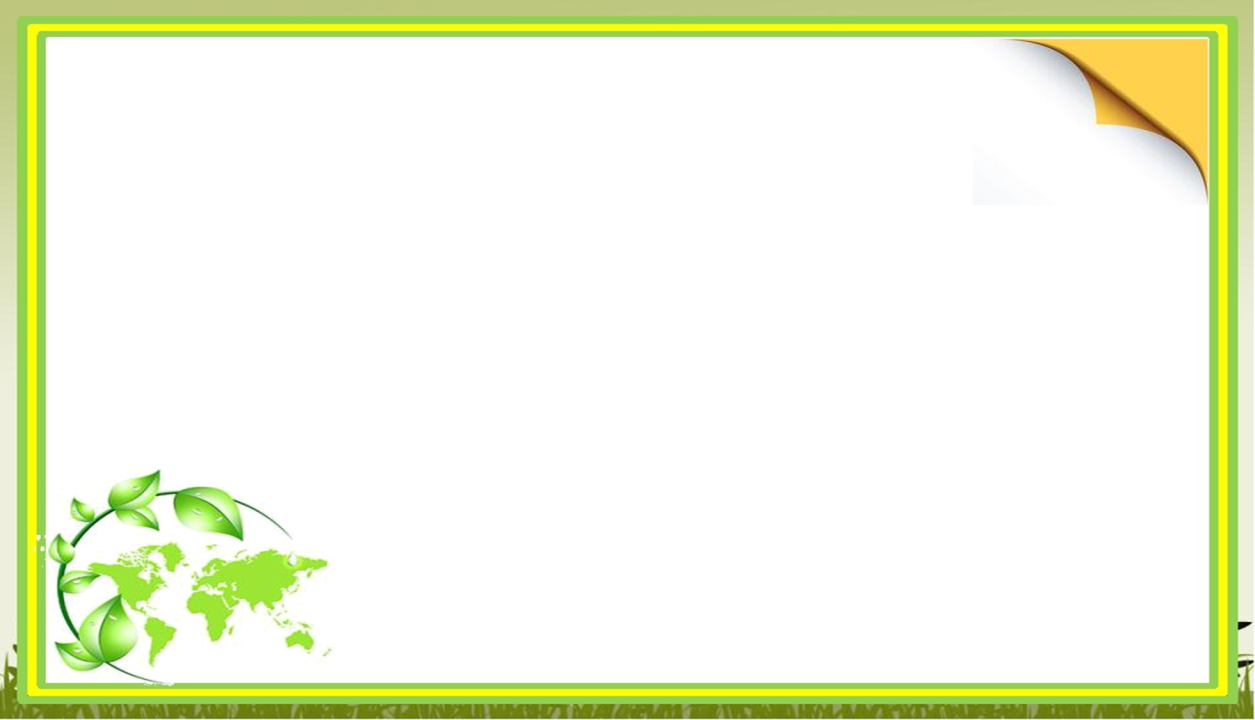 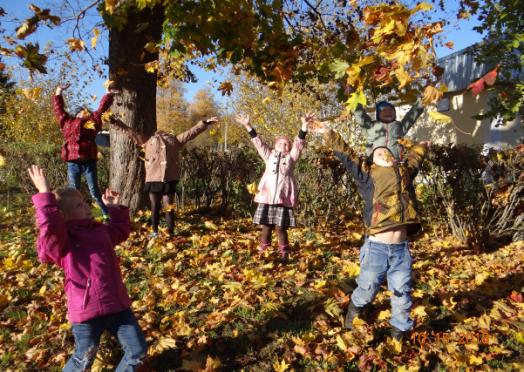 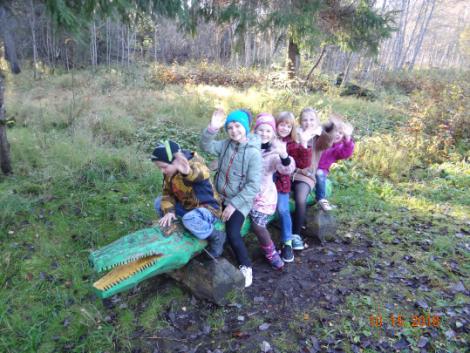 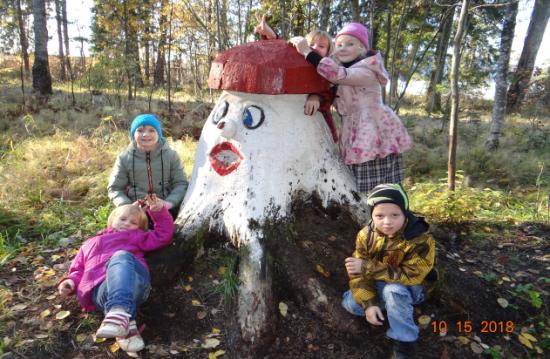 1четверть
Осень. Листопад.
Прогулки по родному краю.
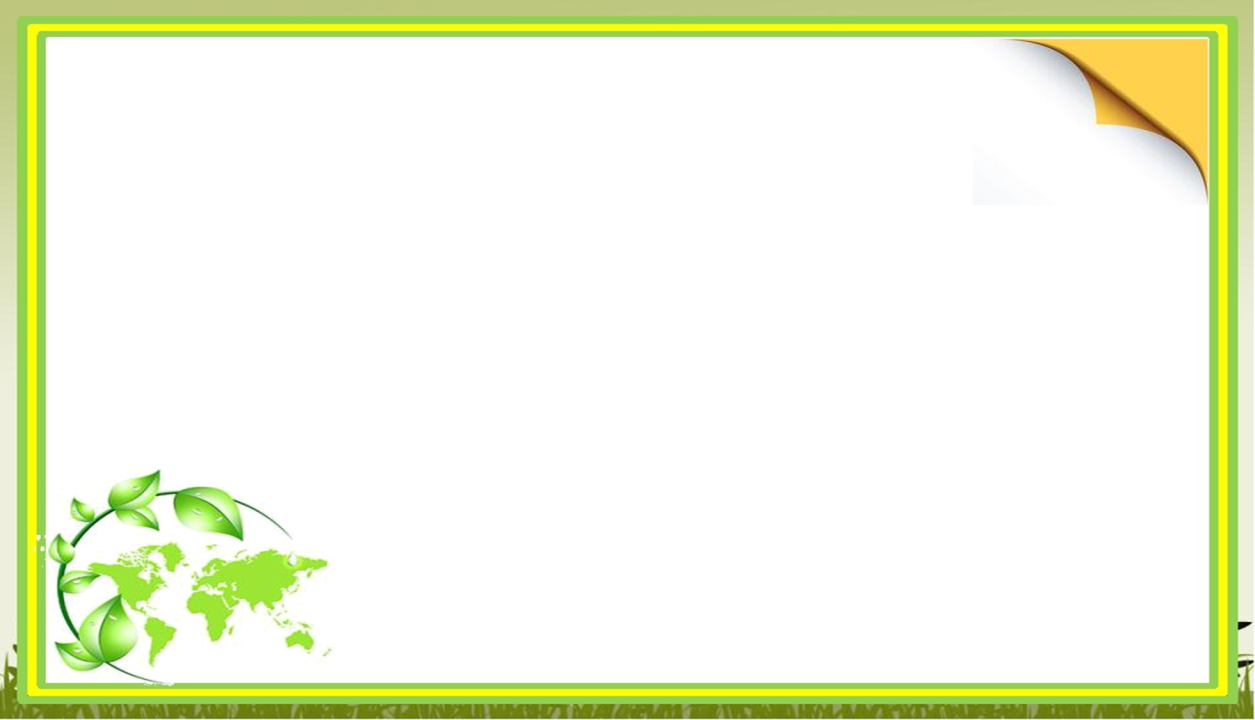 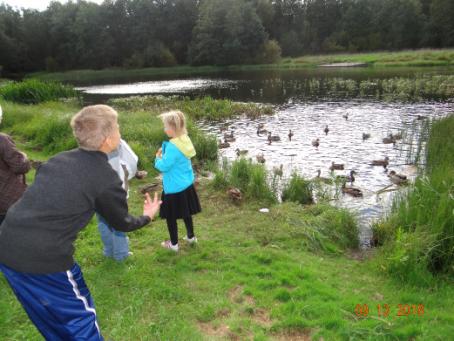 Тематическая прогулка на водоём:
наблюдение за утками.
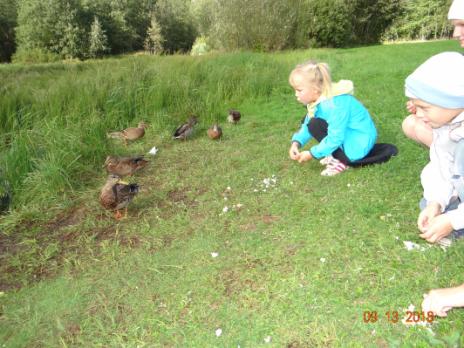 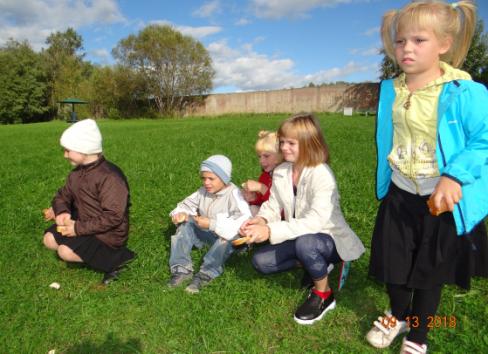 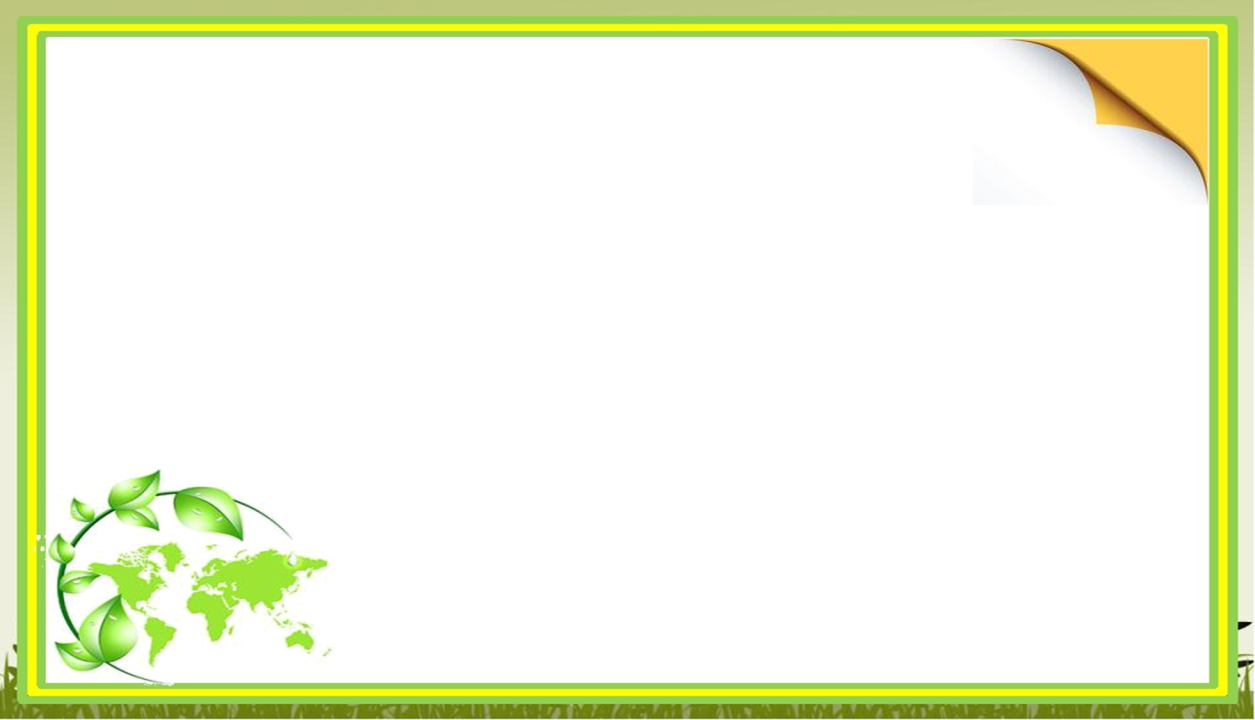 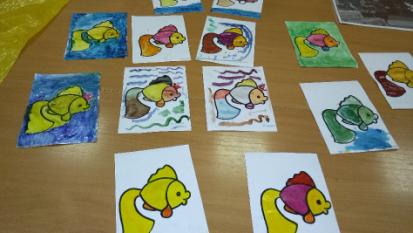 Творчество  в городской библиотеке.
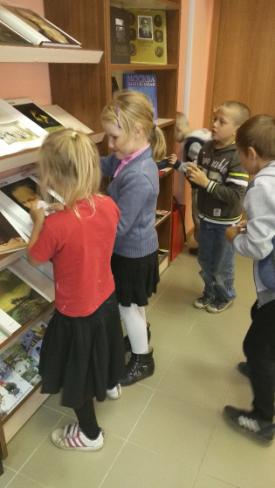 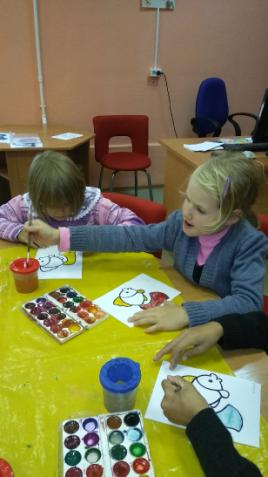 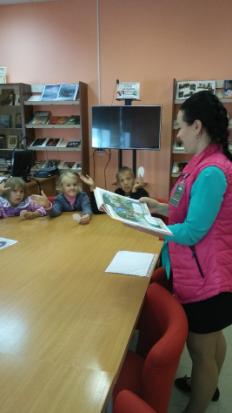 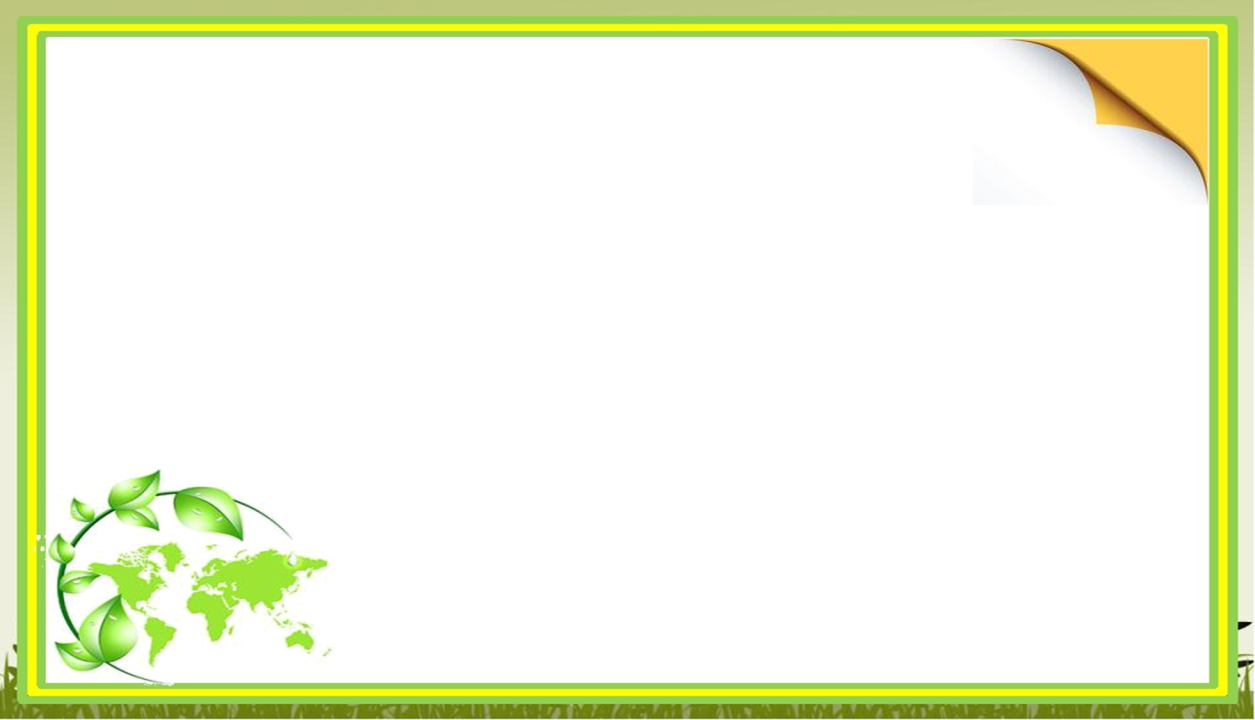 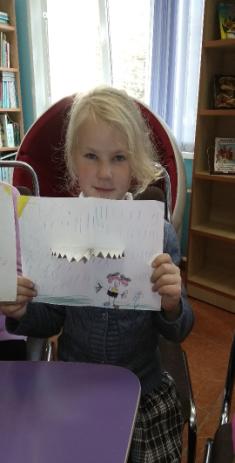 Мы очень любим рисовать и лепить.
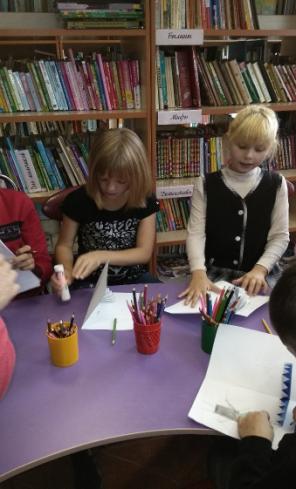 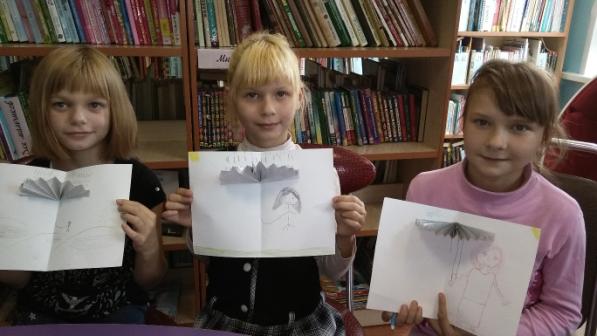 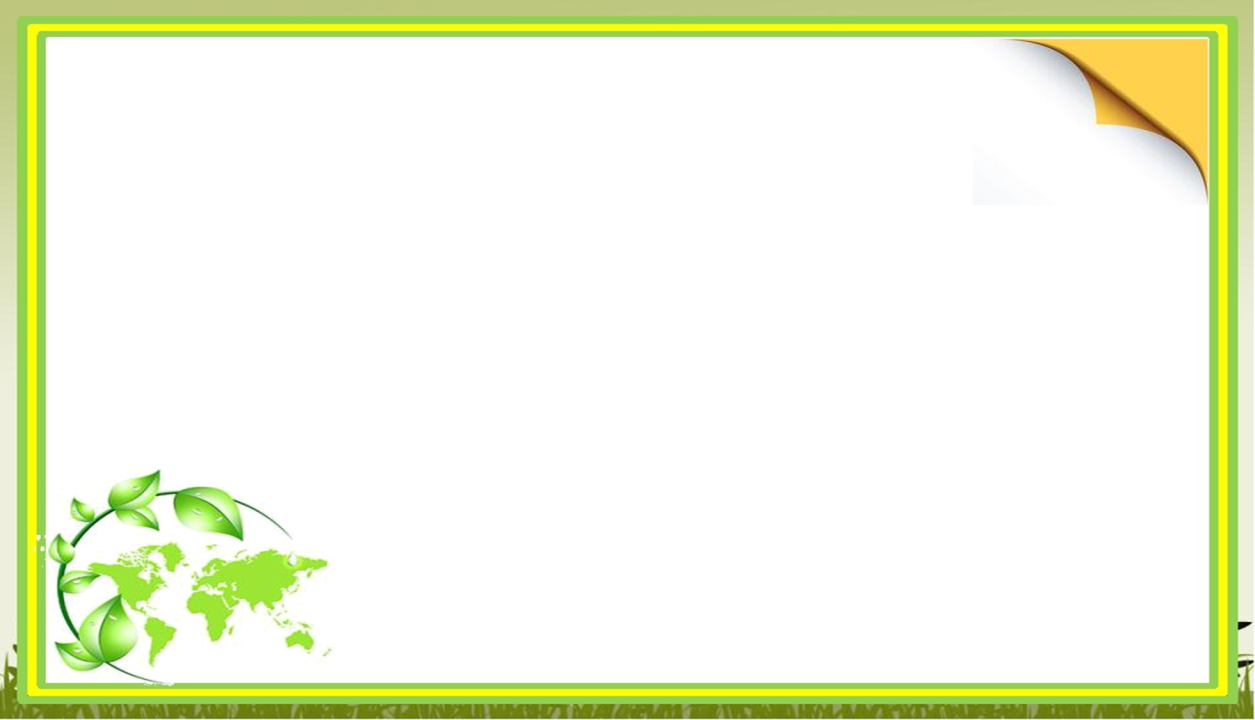 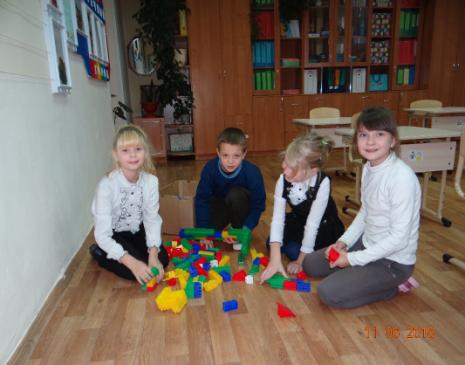 Наш досуг бывает самым разнообразным…
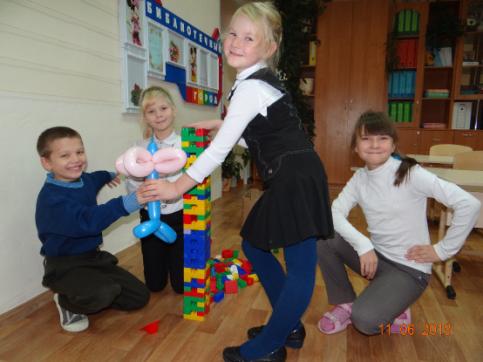 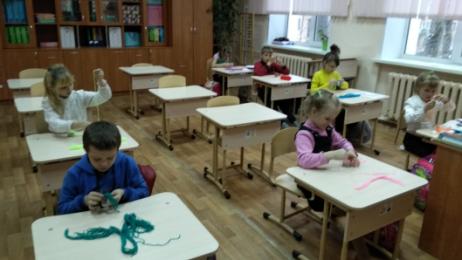 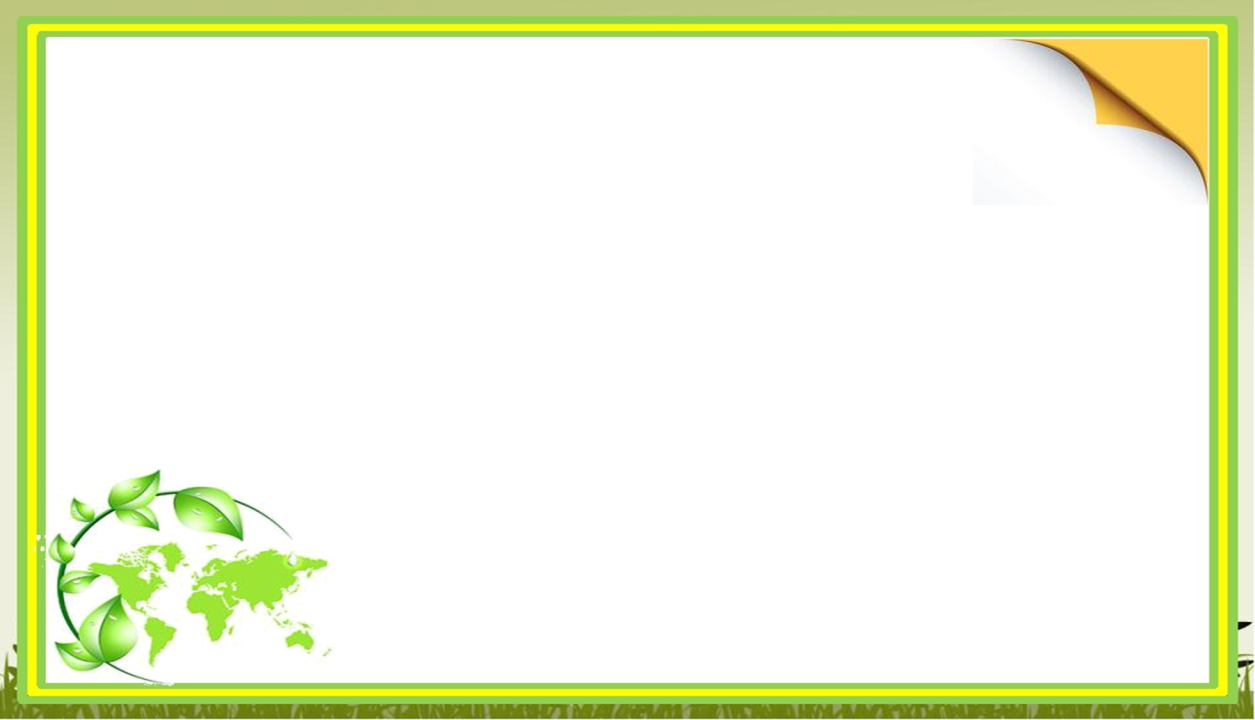 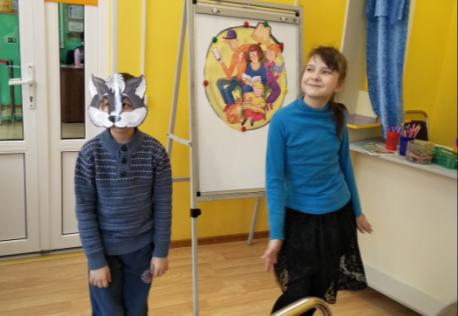 Обучающиеся класса  принимают  участие в инсценировке  народных сказок.
Получается неплохо!
2 четверть
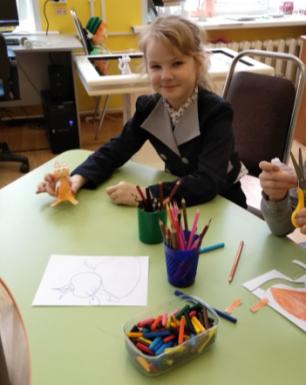 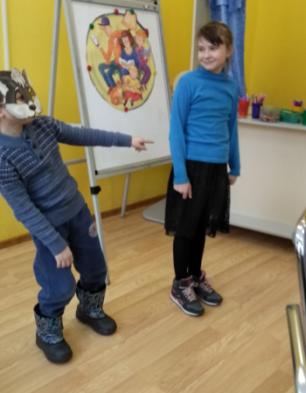 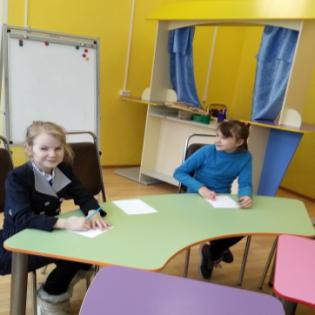 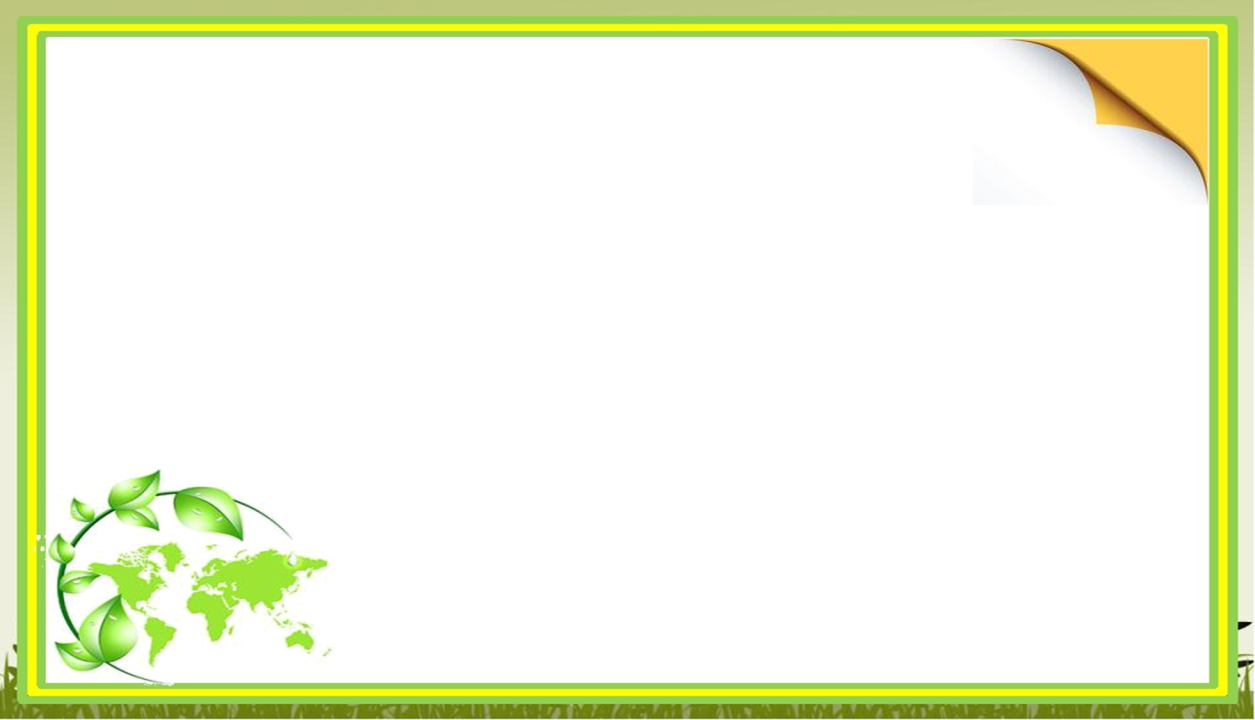 Экскурсия  на ветеринарную станцию   «ВетАрт»
Учащиеся   внимательно следили  за  животным , которому делали  УЗИ. 
После лечения , назначенного ранее,  питомец  показал хорошие результаты. Хозяйка была довольна , что любимая кошечка поправилась.
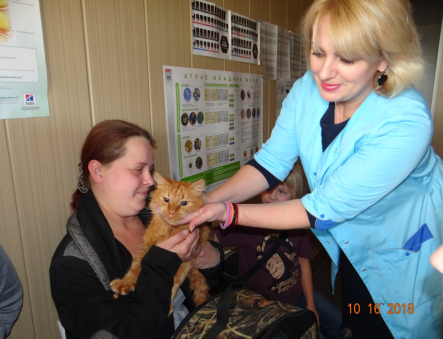 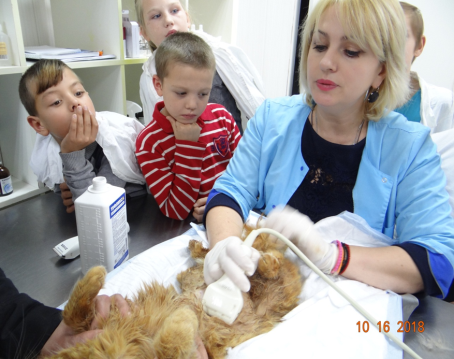 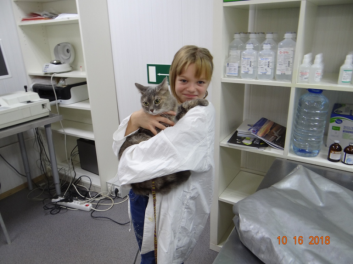 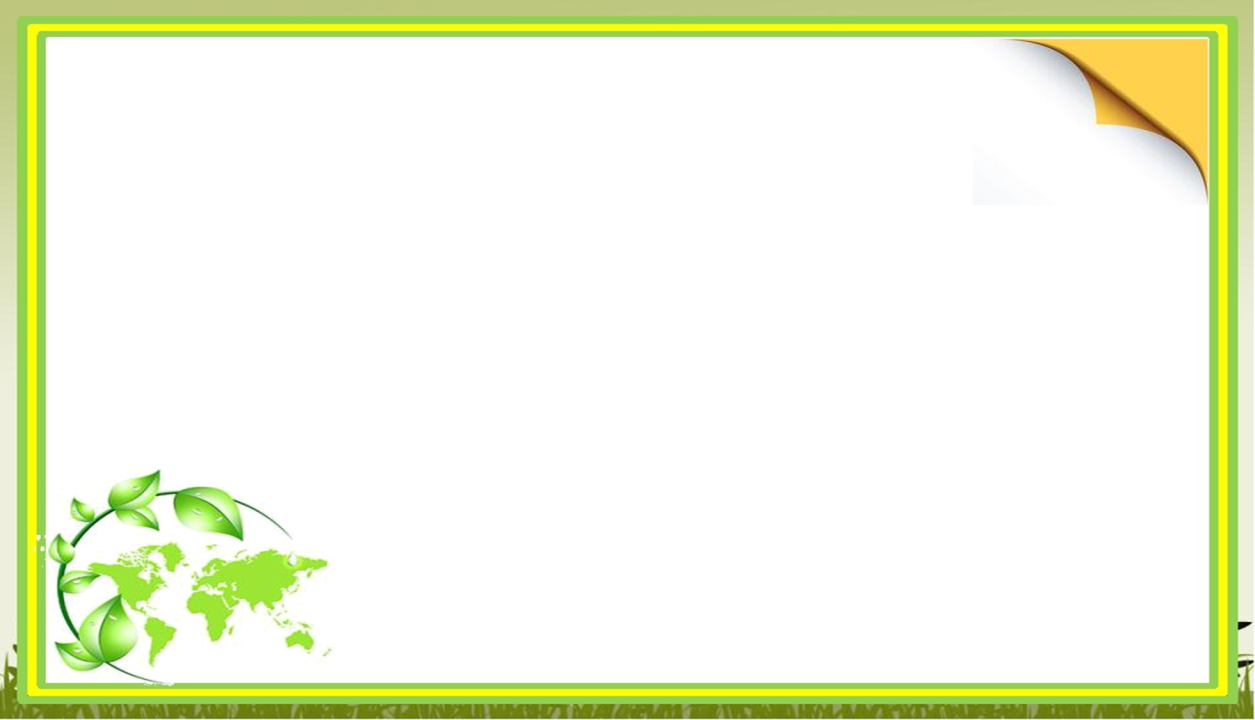 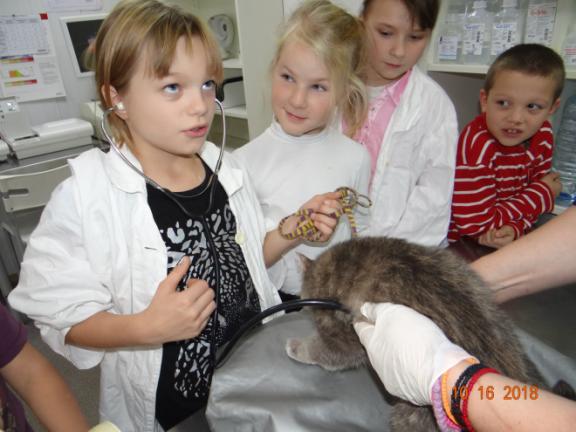 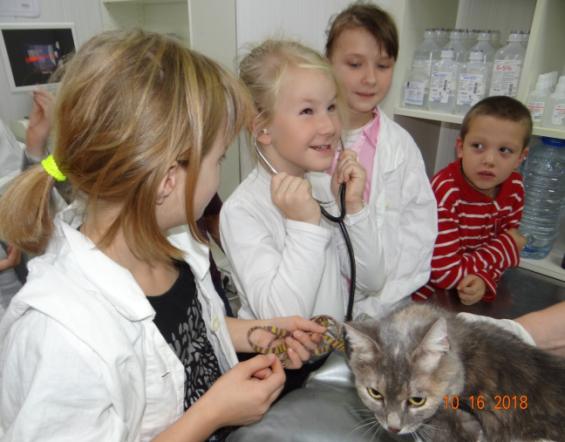 Стук сердца!
 Вот это да!
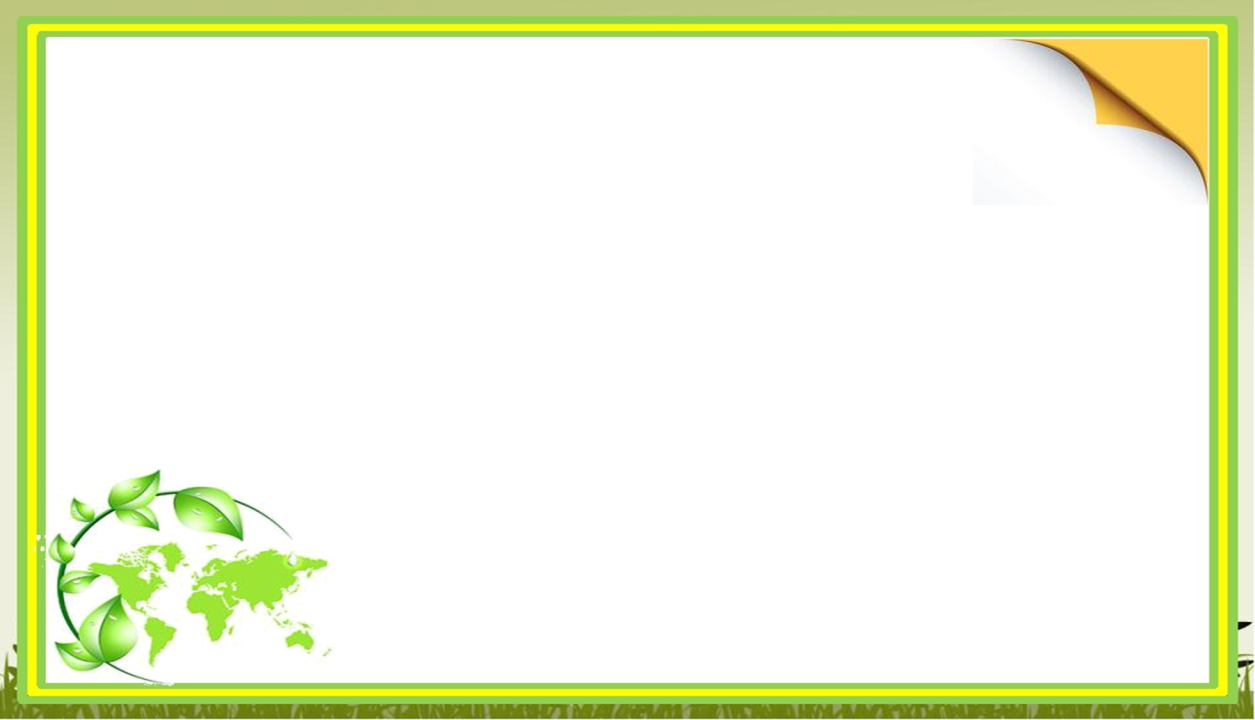 Участие в соревнованиях, проводимых ко Дню здоровья
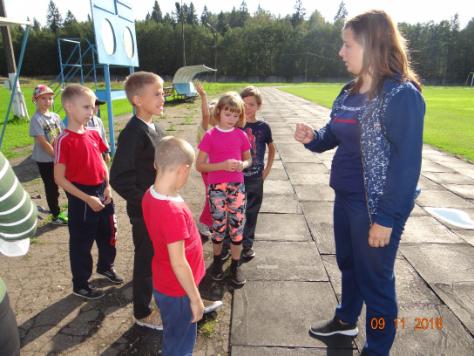 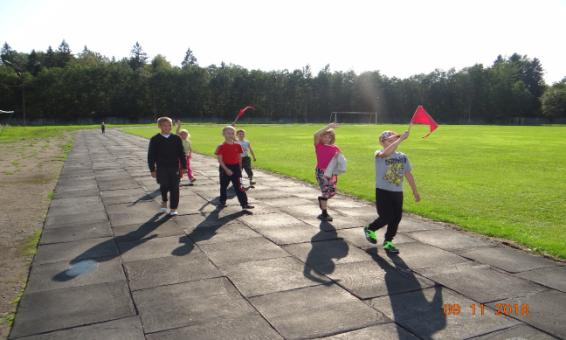 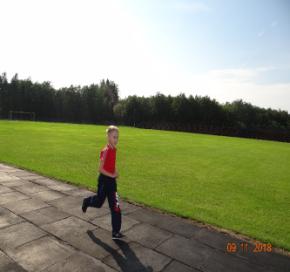 Ай-да, Дима , молодец!
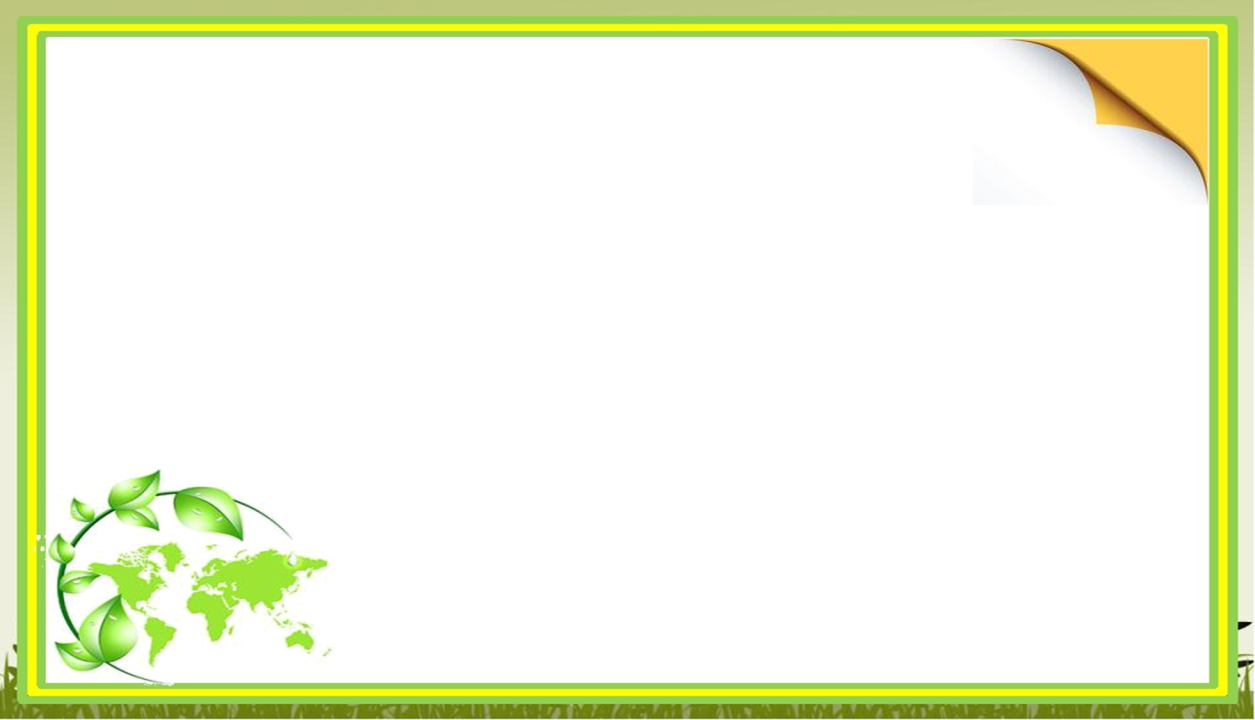 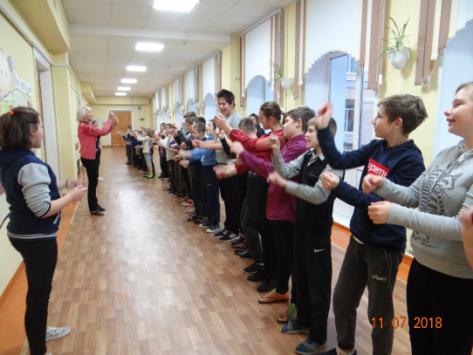 А ещё у нас проходят интересные дни позитива
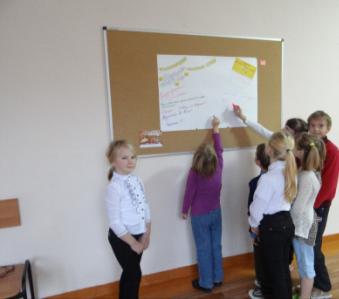 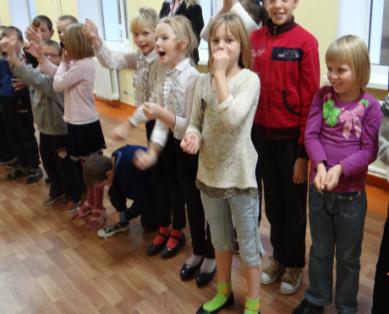 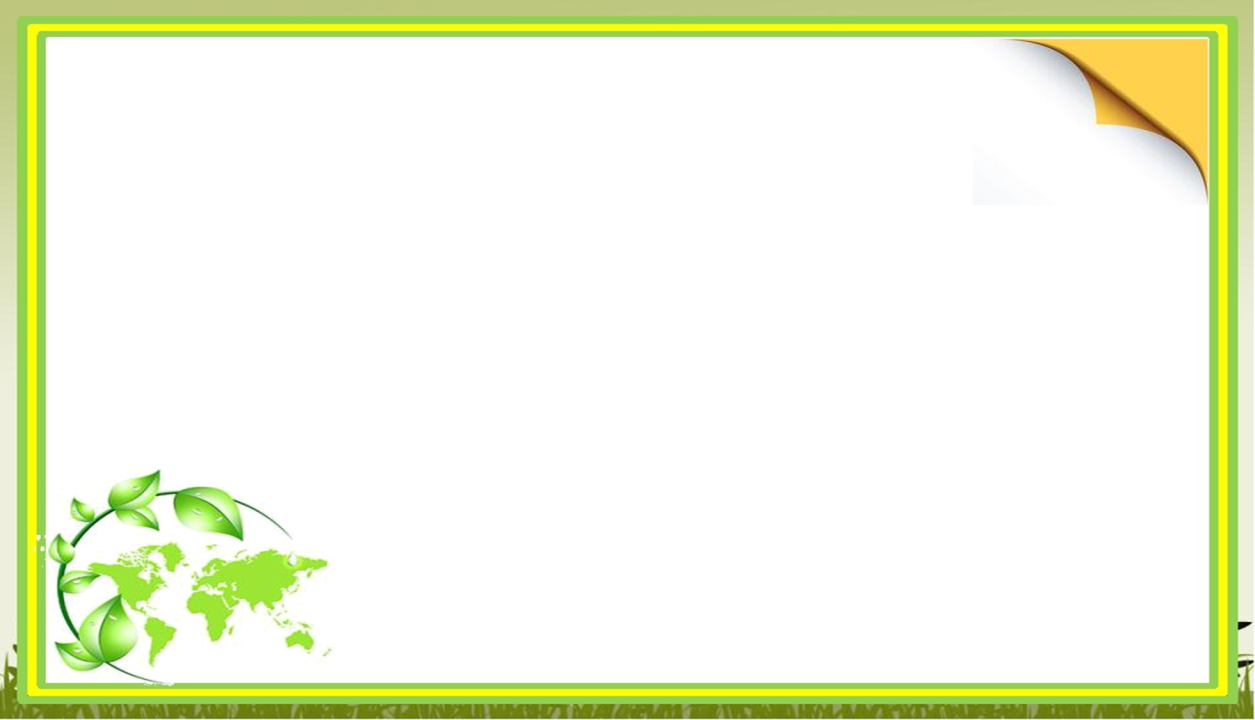 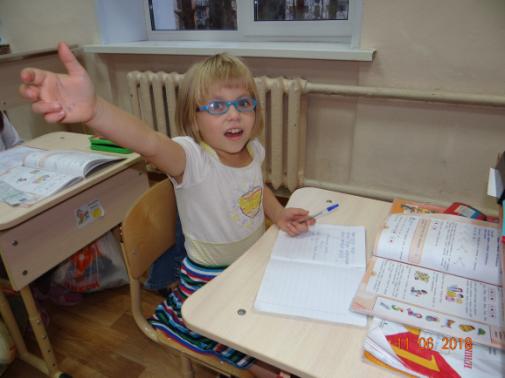 Мы бываем самыми вежливыми и добрыми
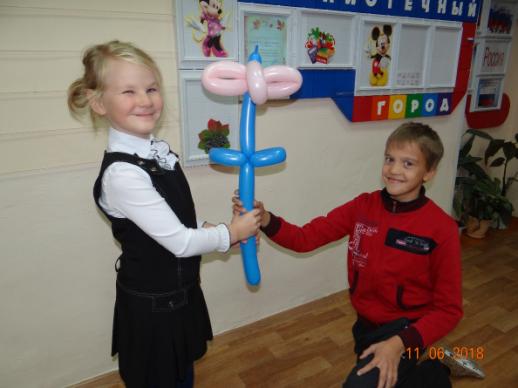 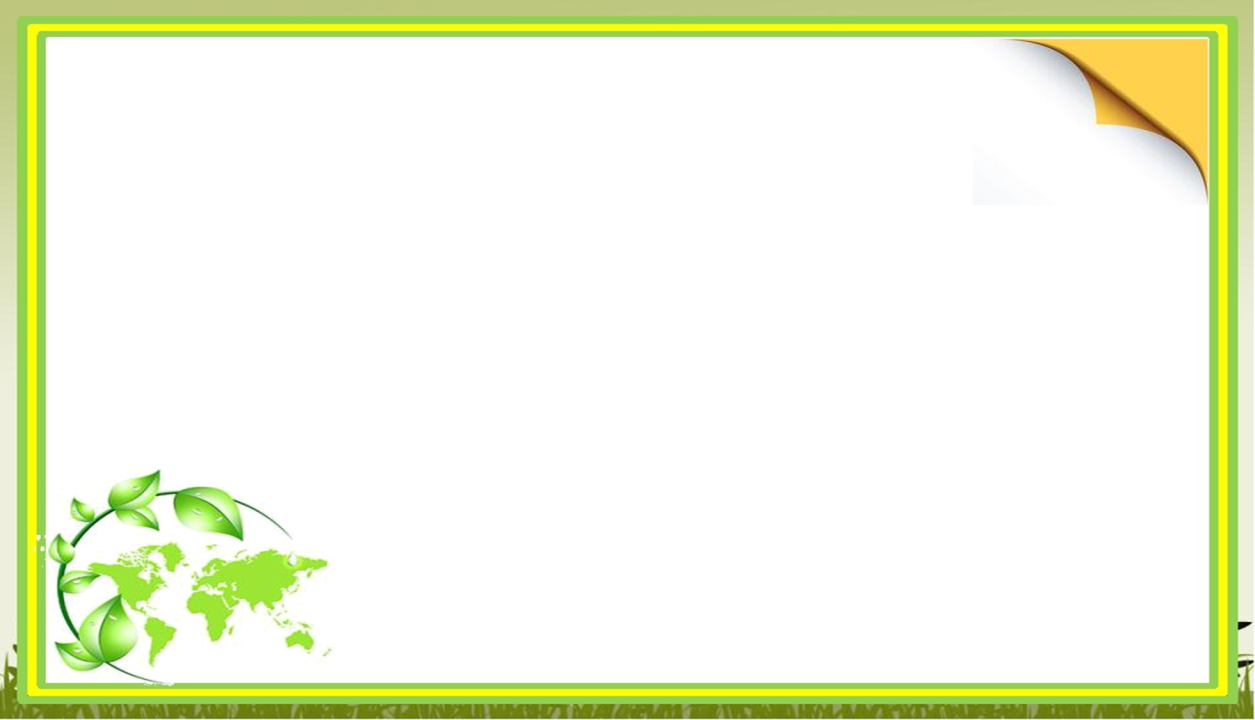 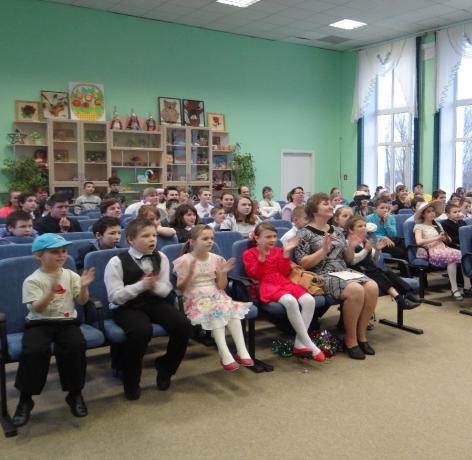 Все мы очень любим наши школьные праздники.
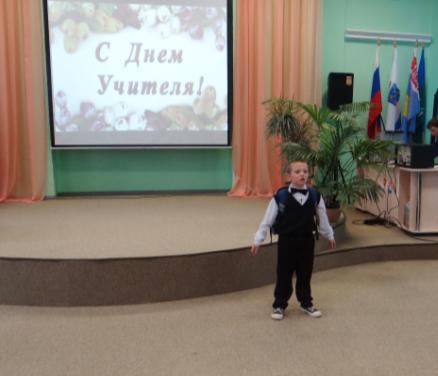 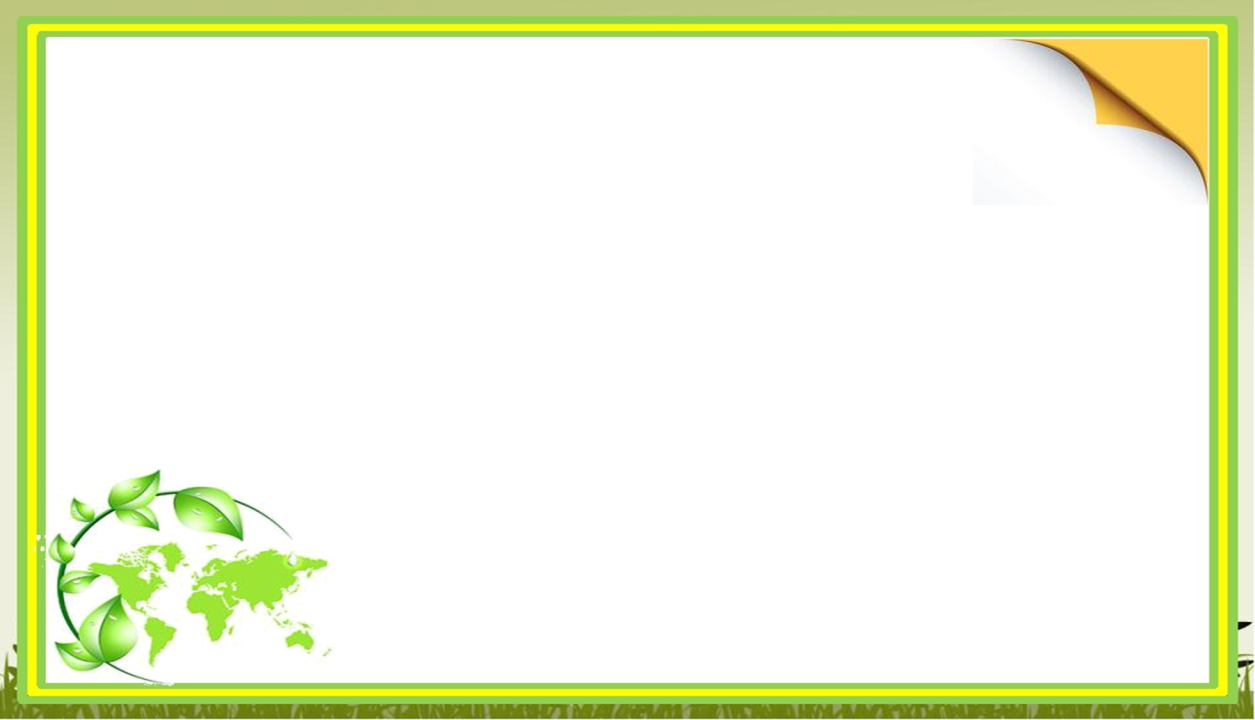 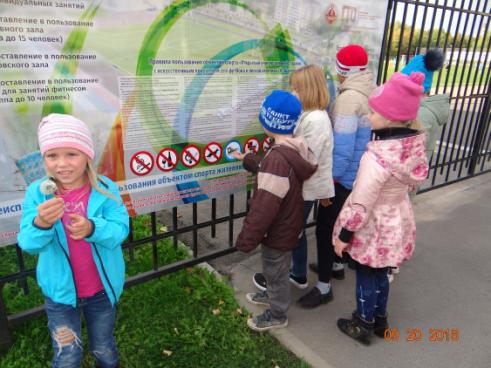 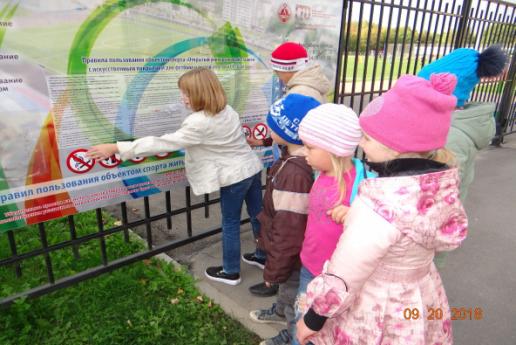 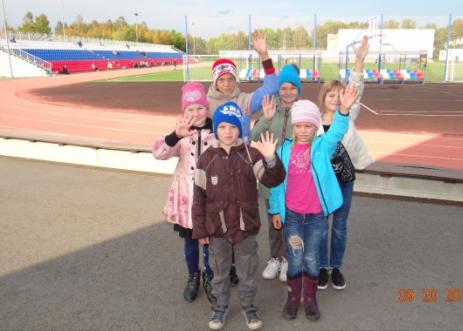 Знакомство со спортивной 
школой.
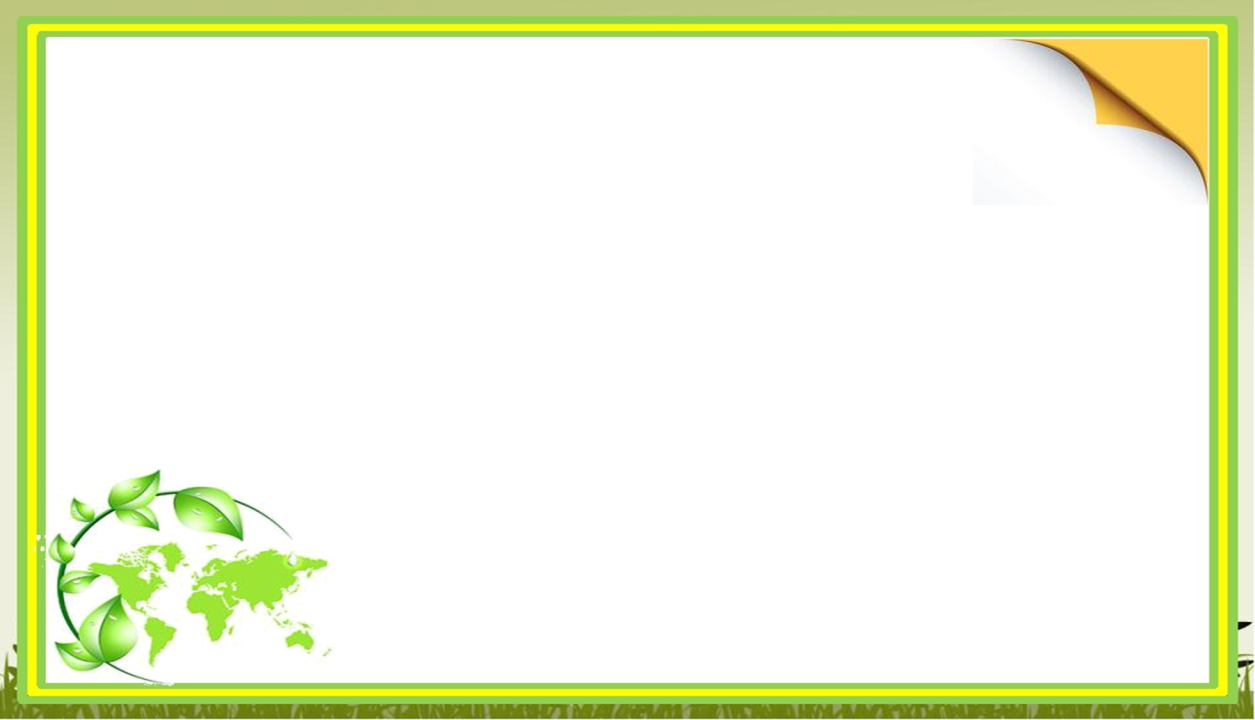 Так мы познаём окружающий нас прекрасный мир
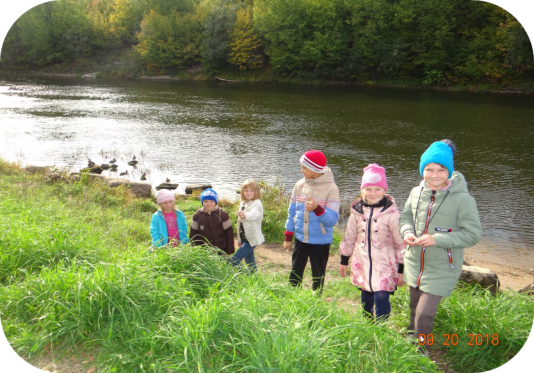 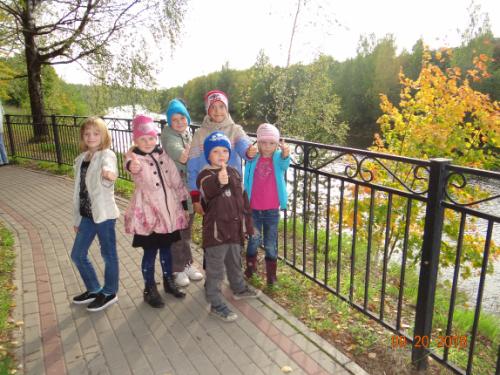 Октябрь . 
Последние тёплые дни.
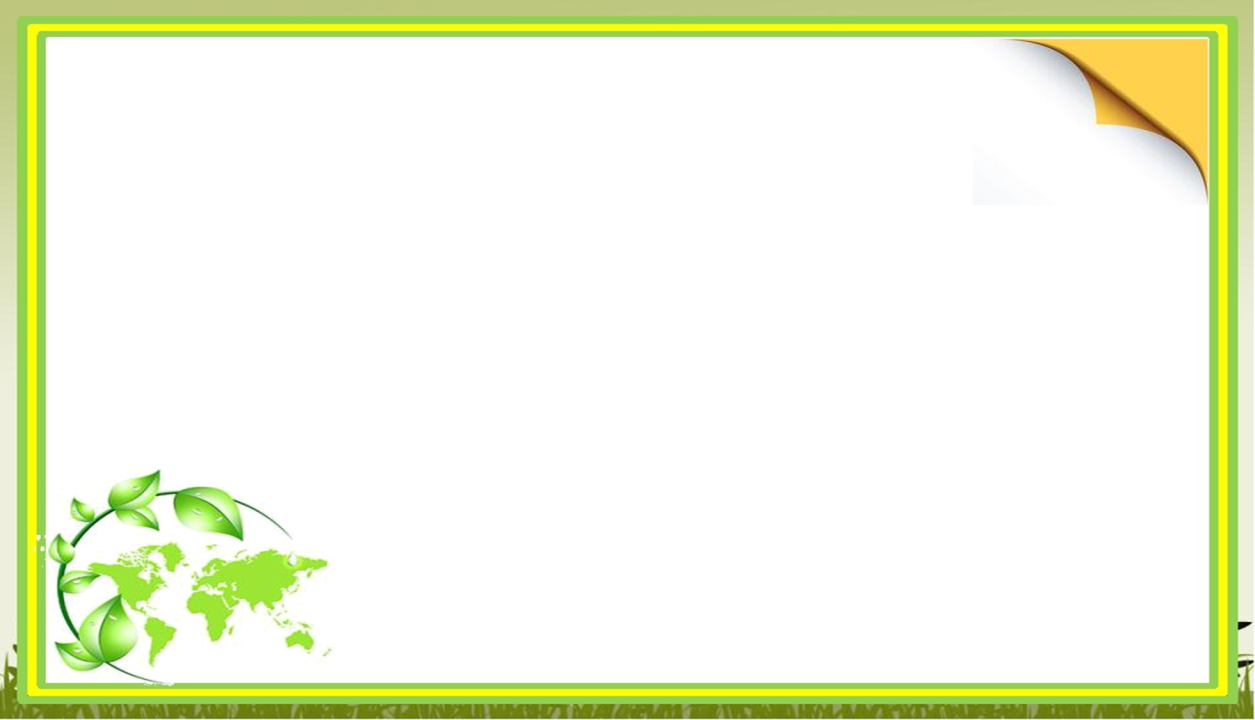 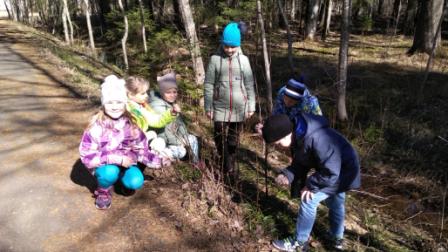 Радуемся первым весенним почкам.
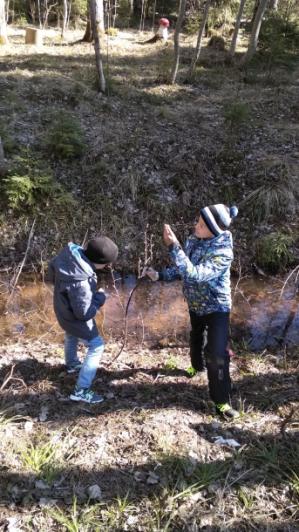 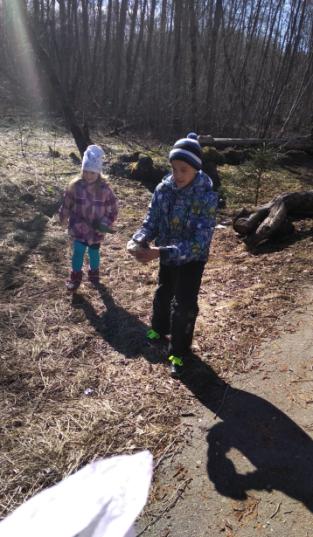 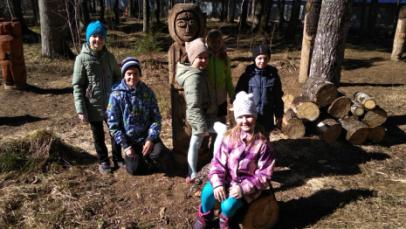 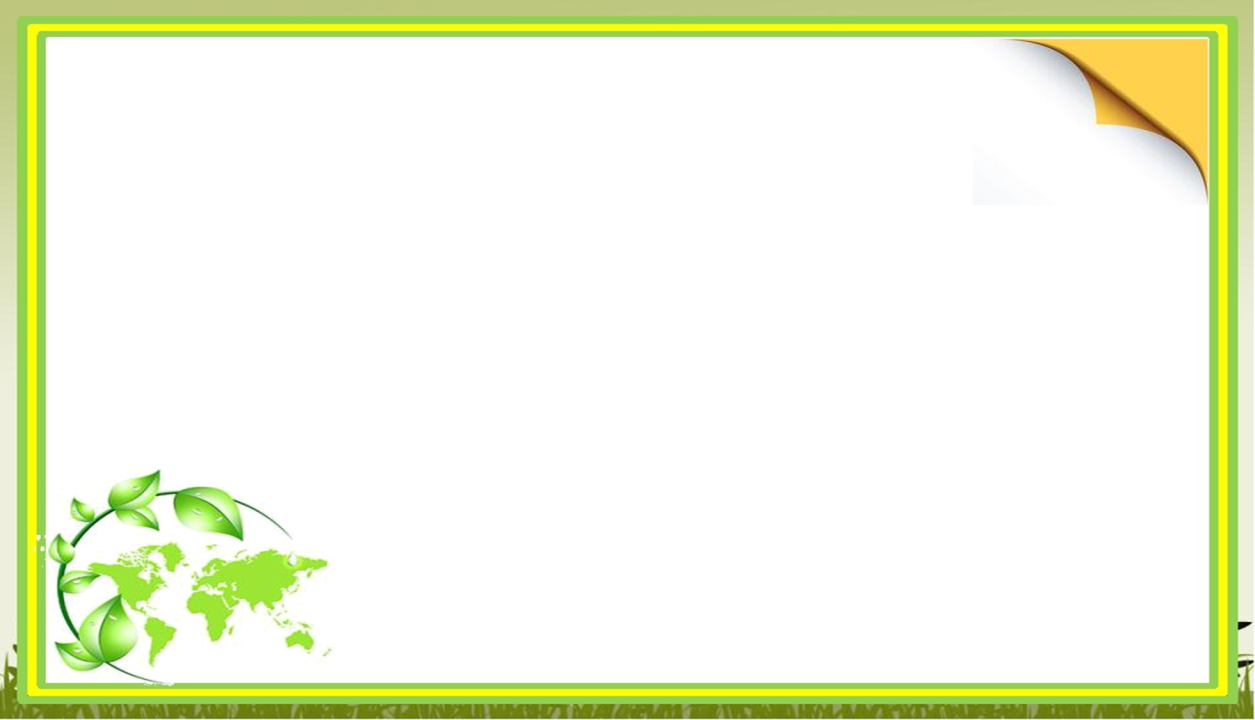 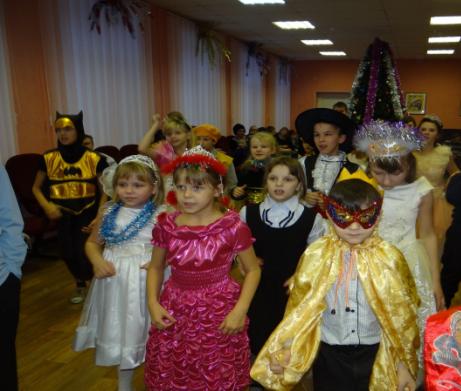 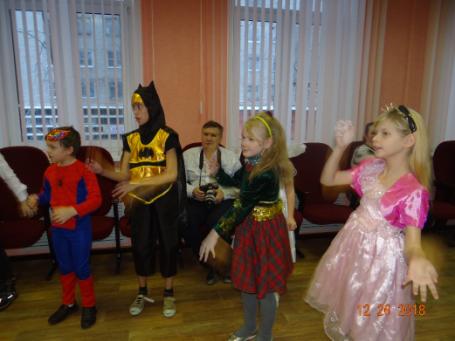 2019 новый год!
Вот так 
Мы встречаем  Новый   Год!
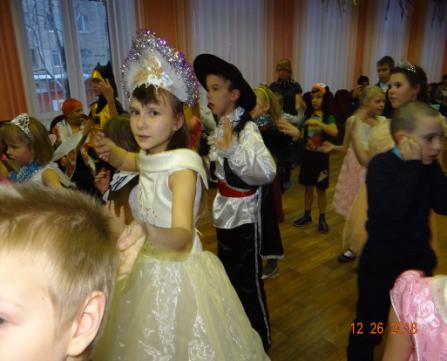 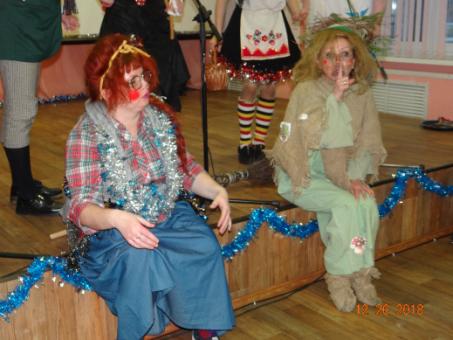 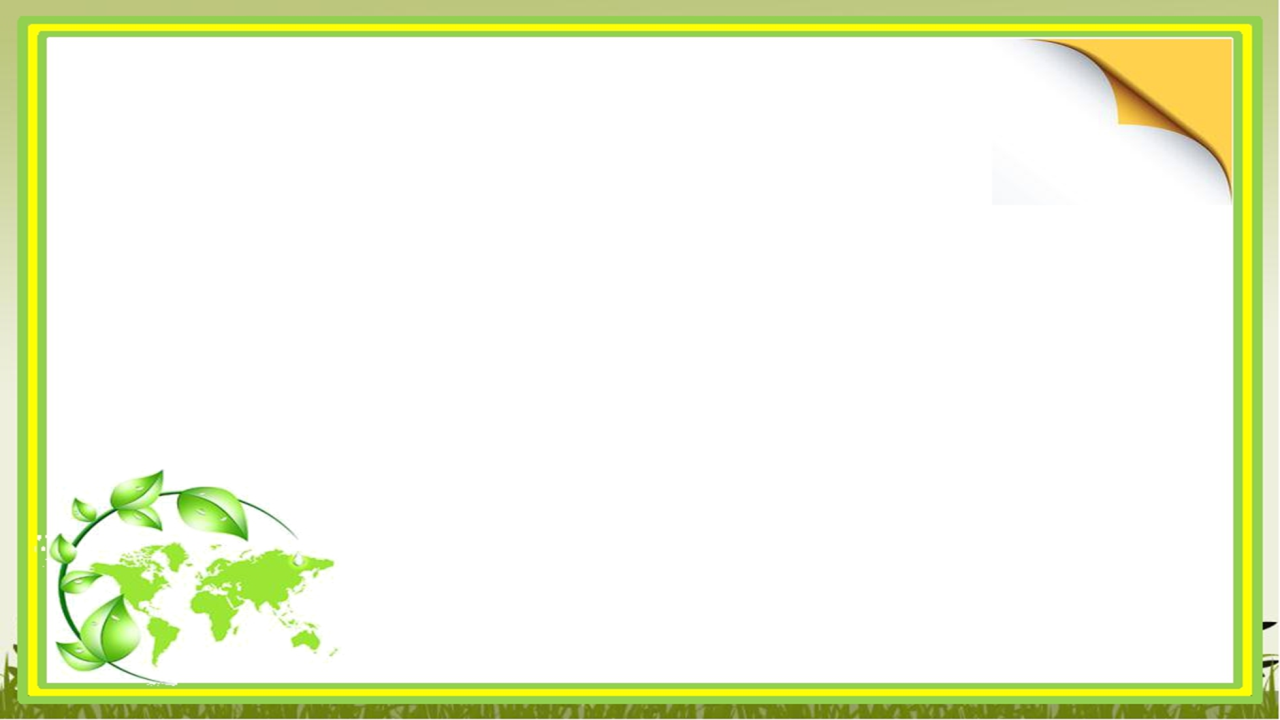 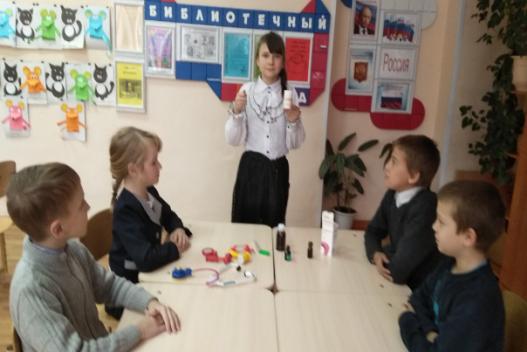 Вечерами мы любим играть в игры.
Сюжетно-ролевая игра «Больница»
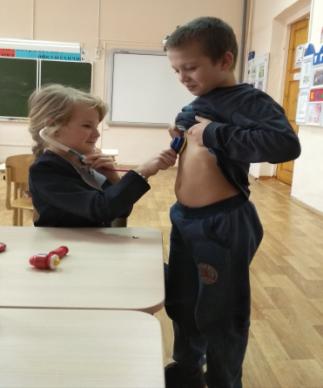 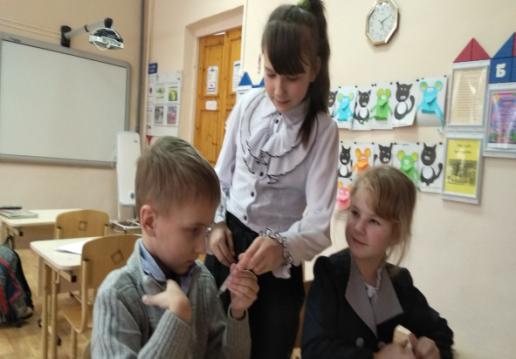 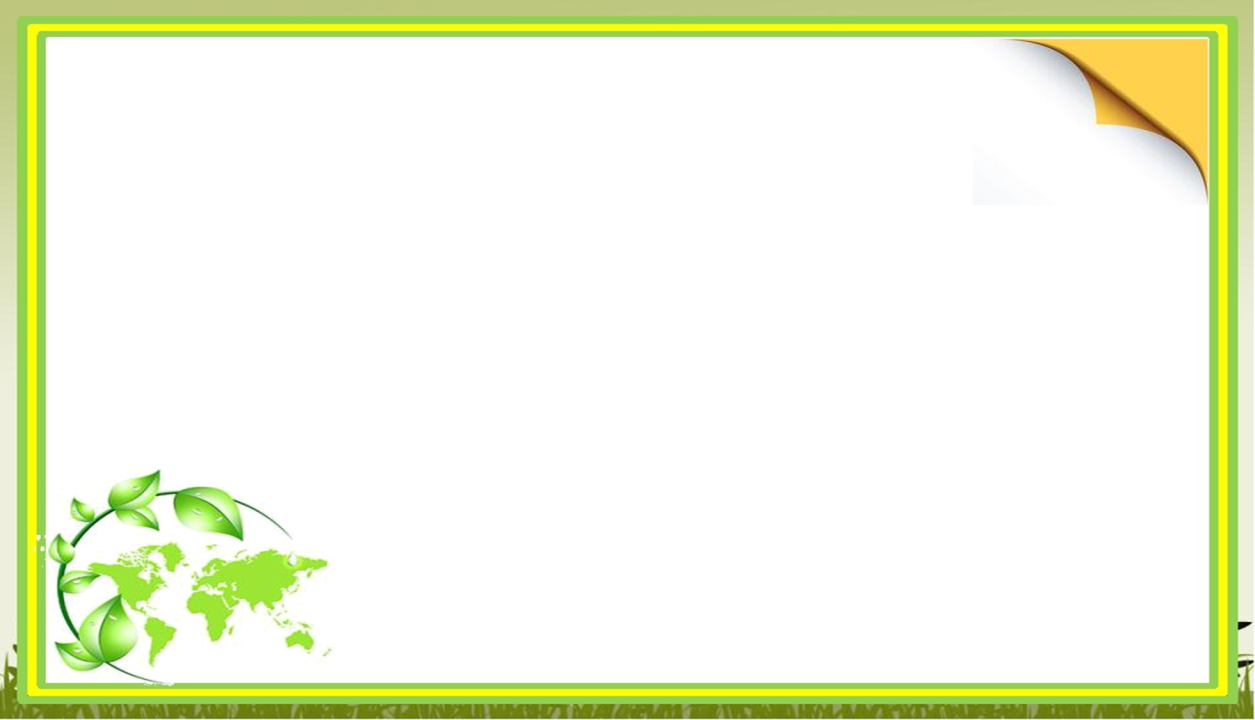 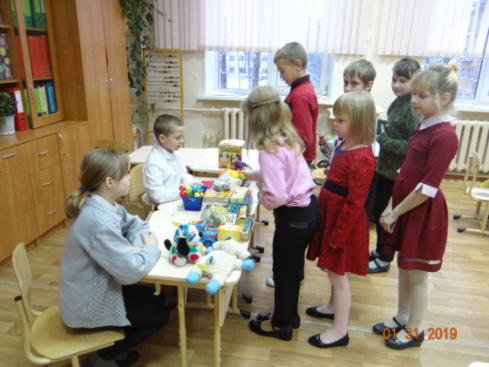 Сюжетно-ролевая  игра «Магазин»
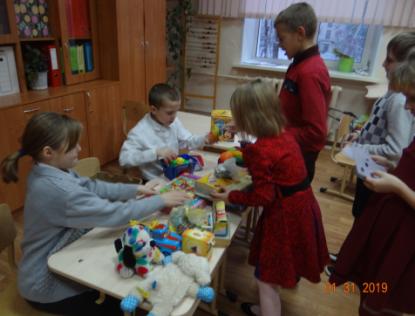 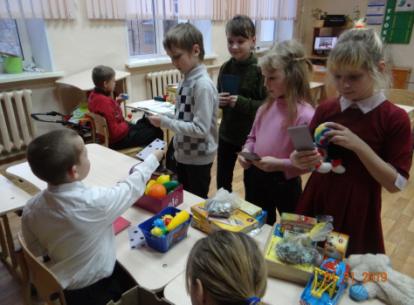 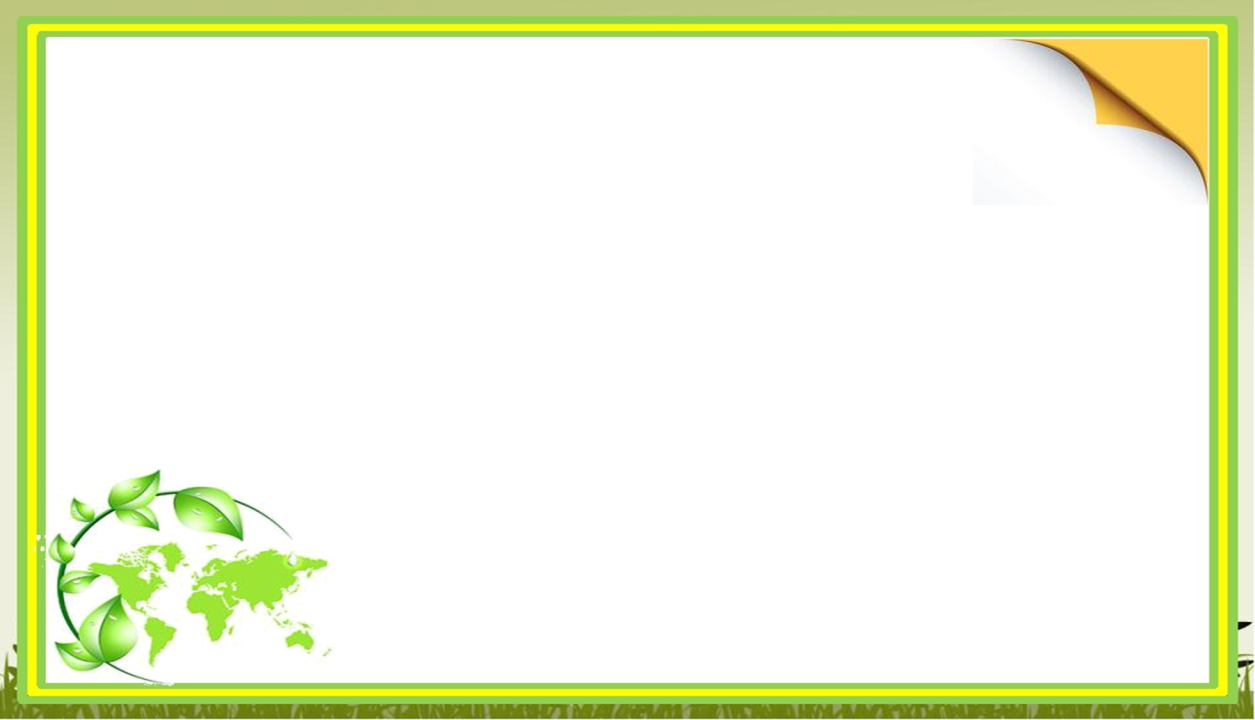 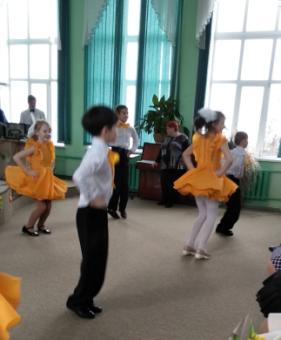 Мы умеем и плясать, и  играть на ложках.
Праздничный концерт
 8 марта.
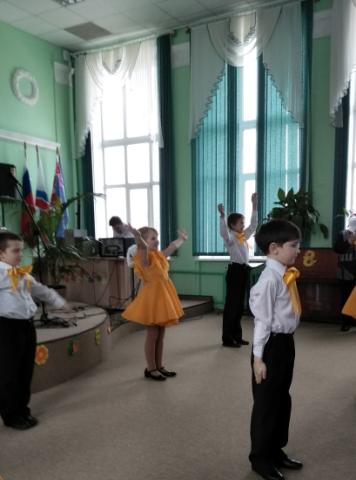 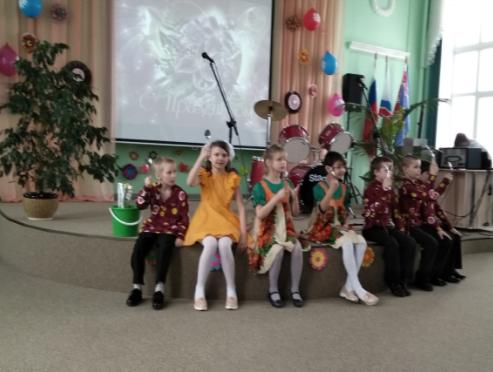 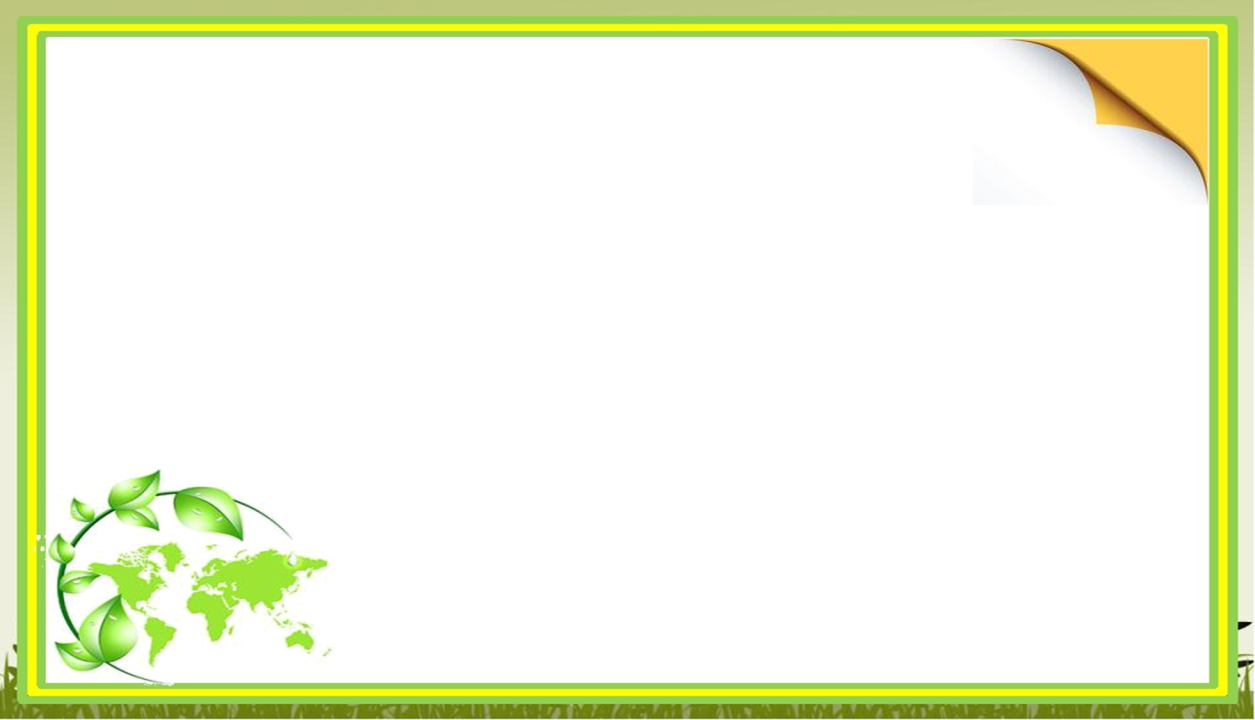 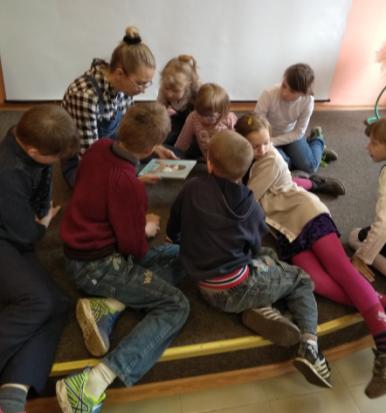 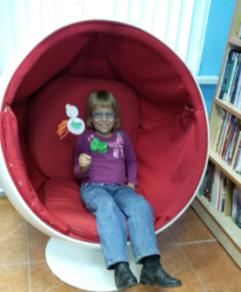 Встречи  в городской библиотеке с Еленой Олеговной всегда нас радуют.
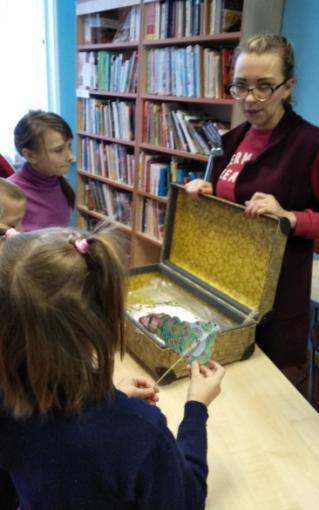 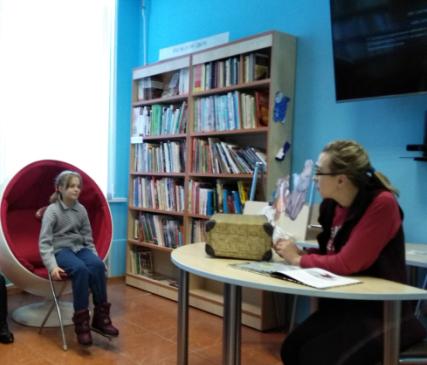 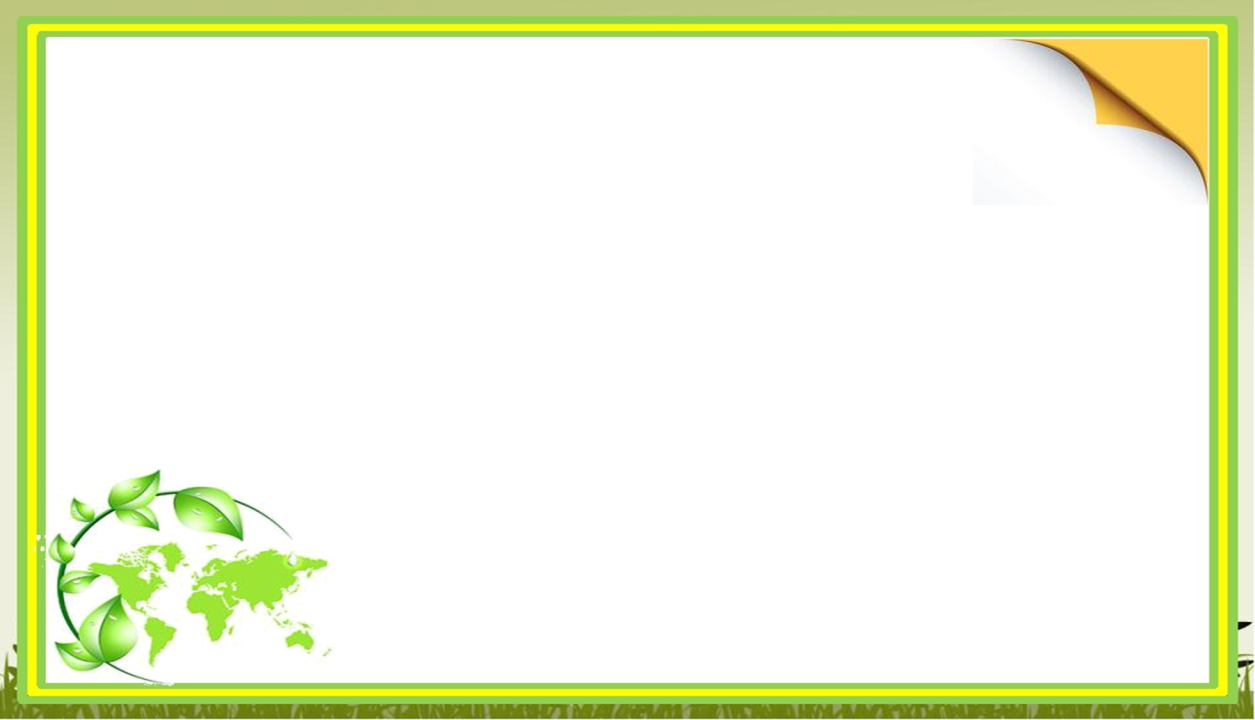 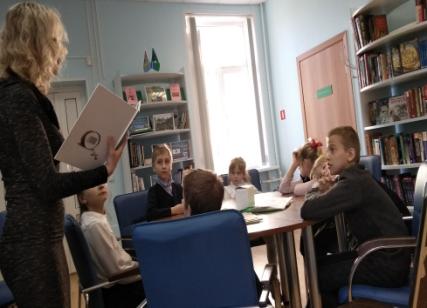 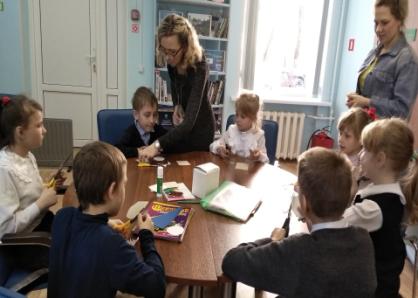 Они всегда долгожданны и интересны.
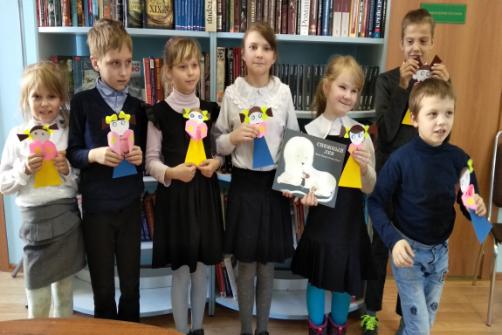 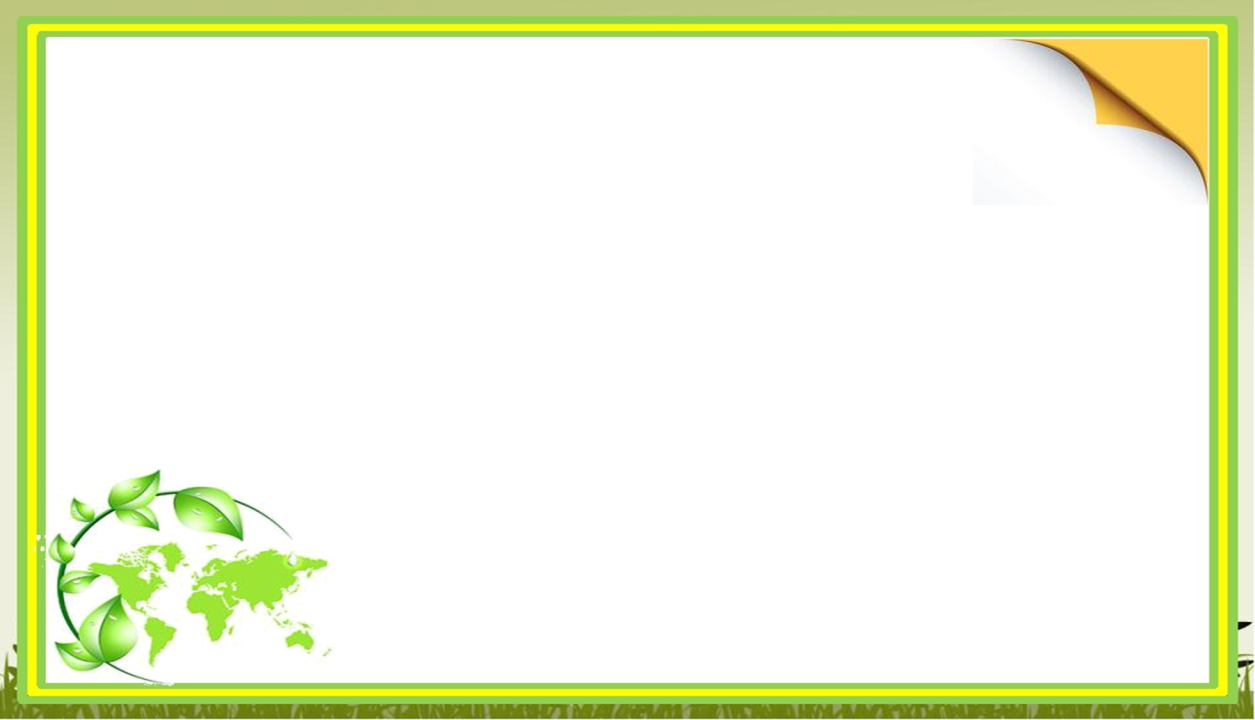 Зимние  развлечения.
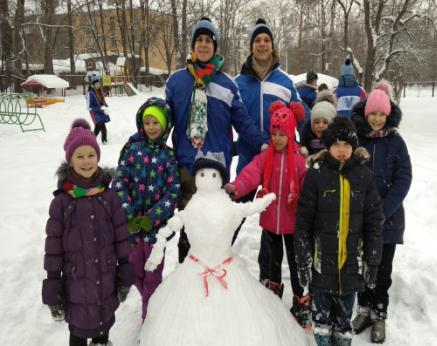 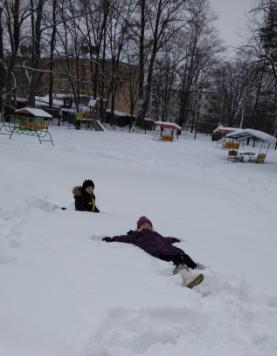 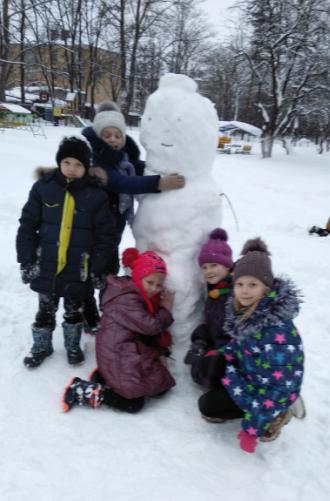 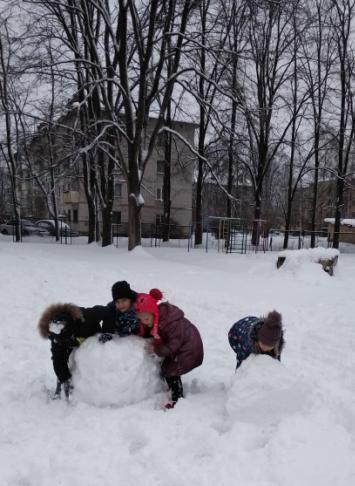 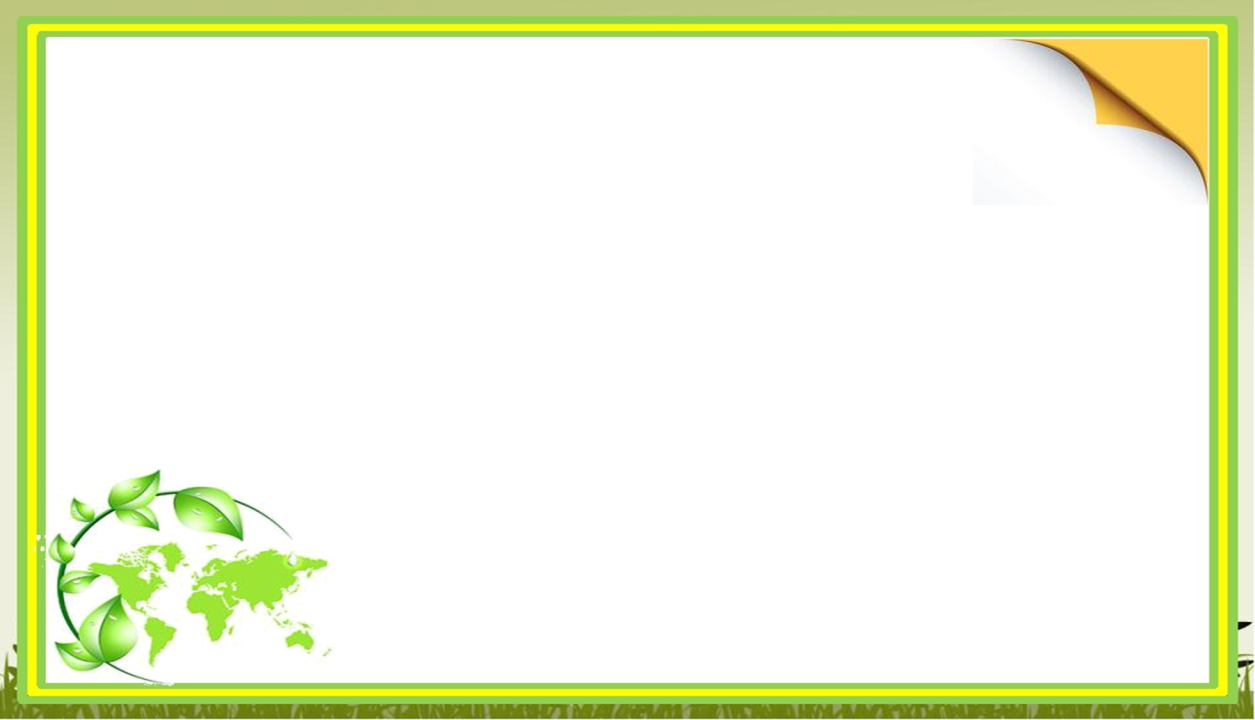 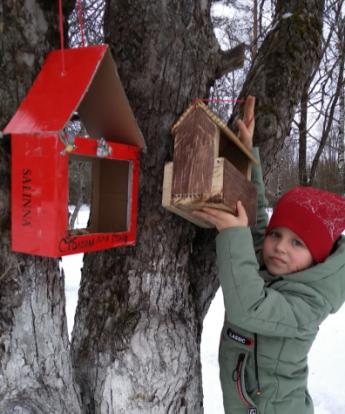 Мы заботимся о птицах и  подкармливаем их.
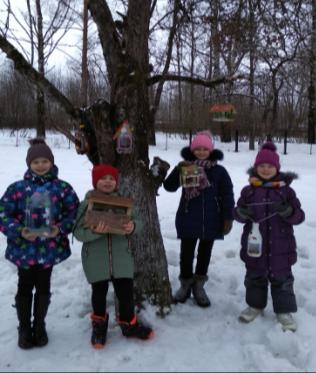 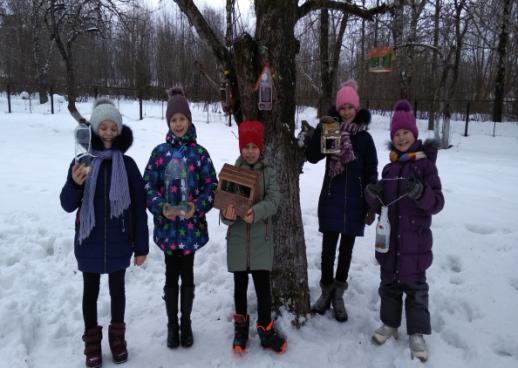 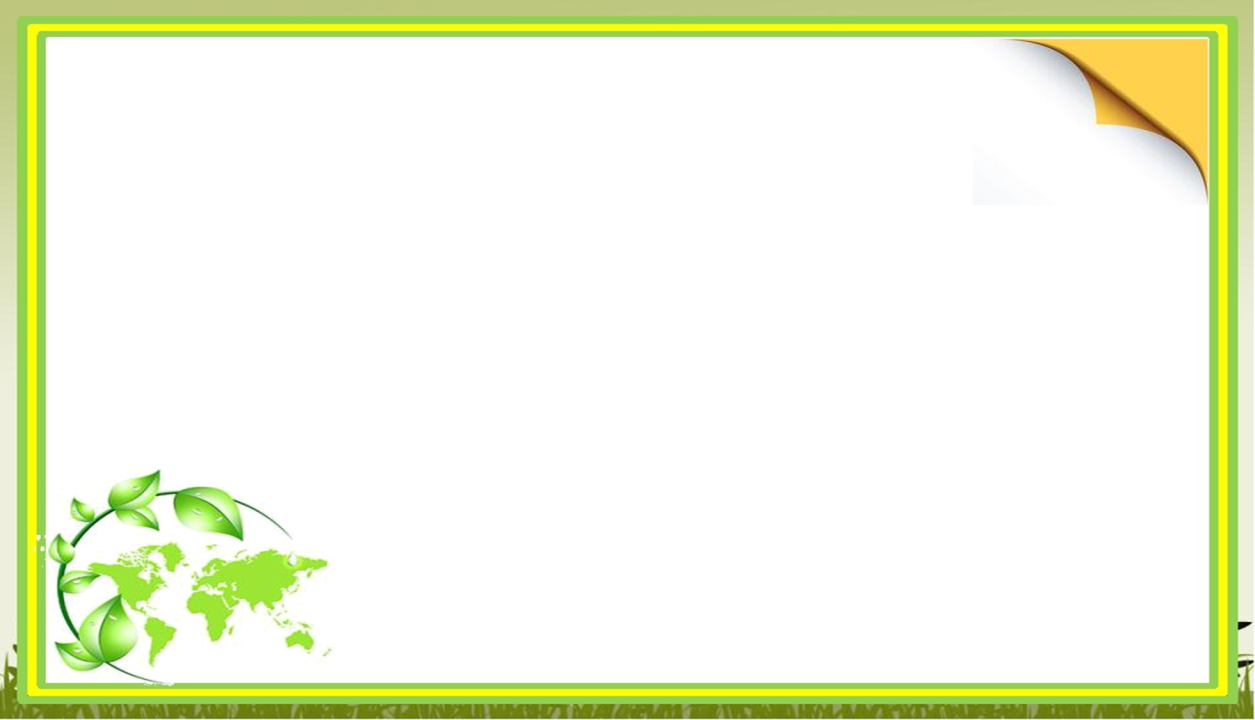 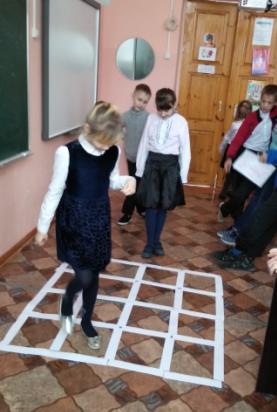 Встреча с группой «Дыхание»
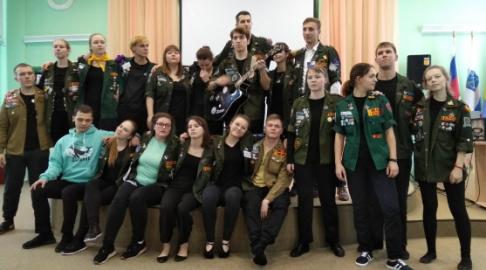 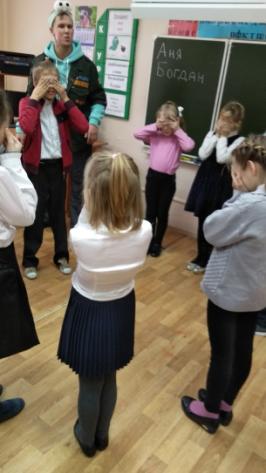 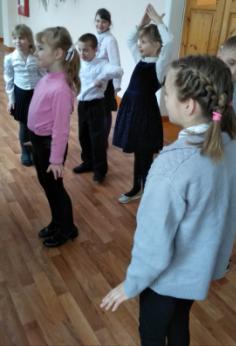 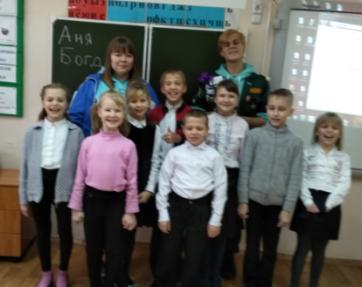 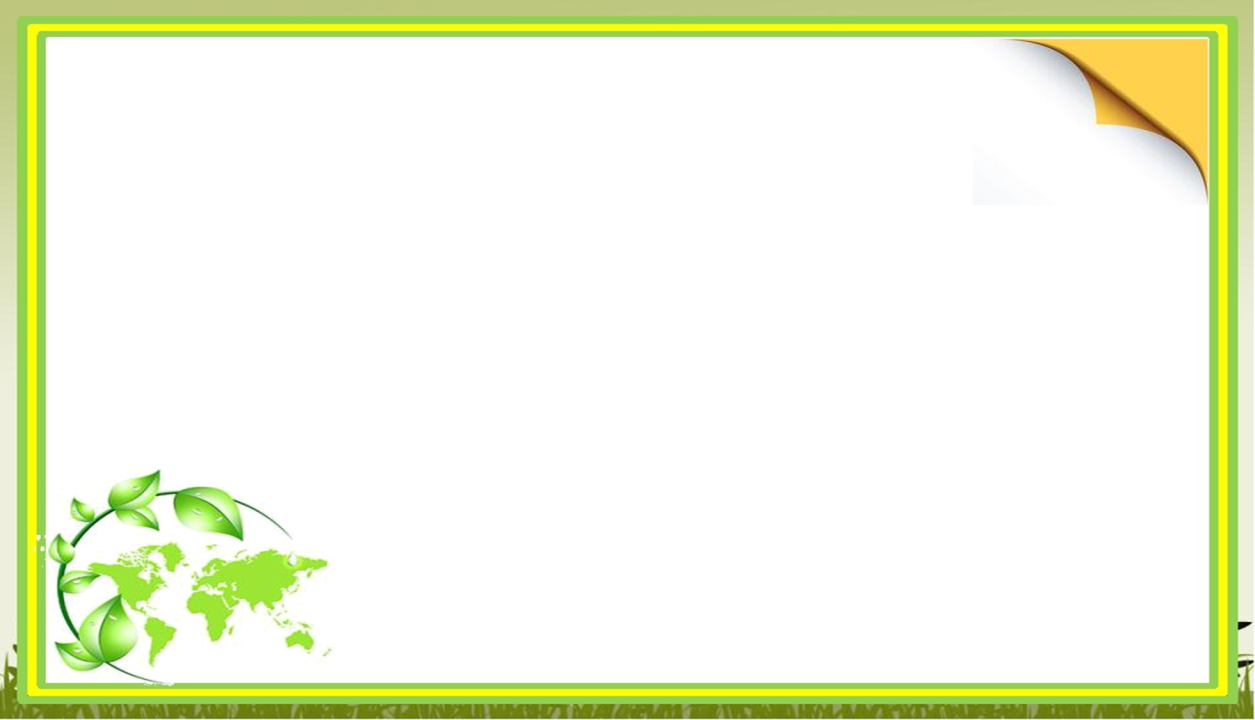 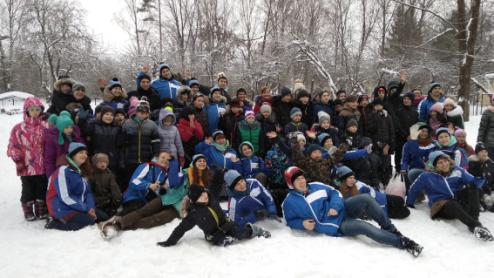 Волонтёрская группа «Дыхание» провела с учениками игры на свежем воздухе.
Прекрасное настроение!
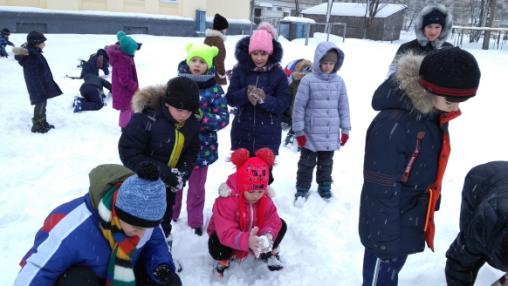 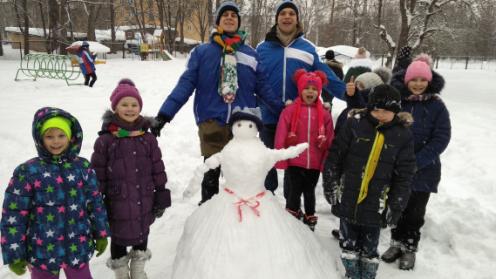 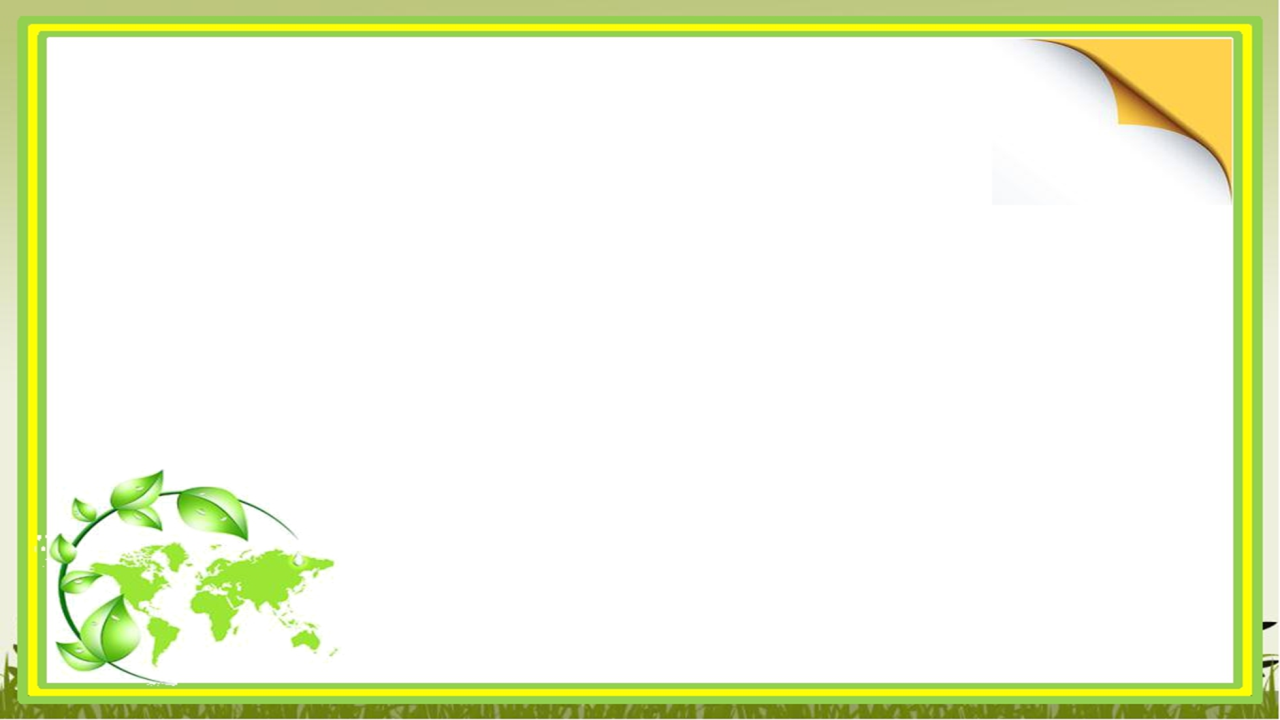 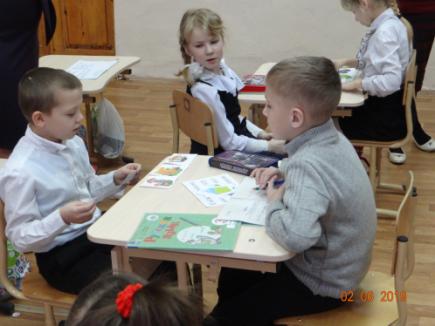 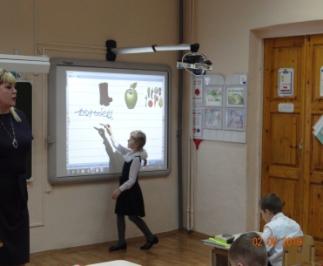 Мы активно работаем на открытом занятии.
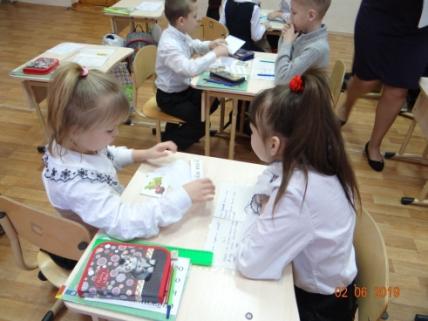 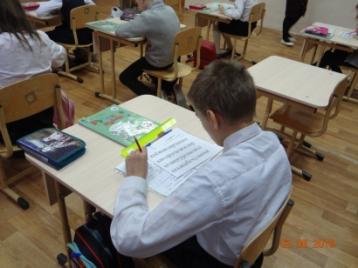 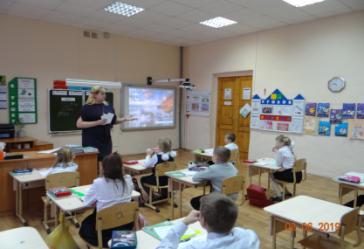 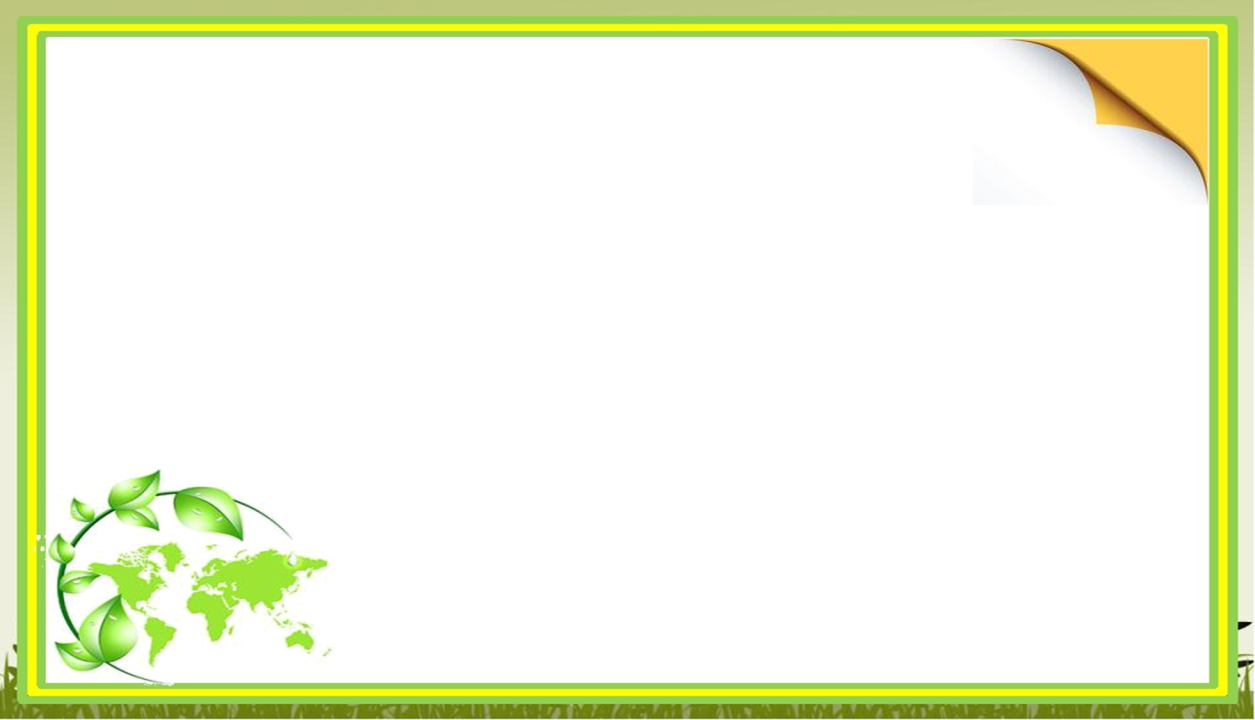 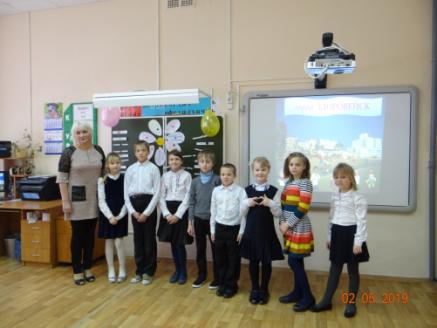 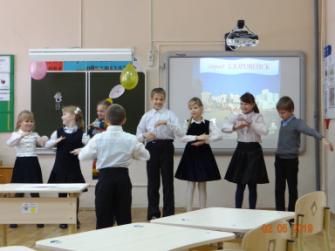 Открытое занятие 
«Путешествие в Королевство Здоровья»
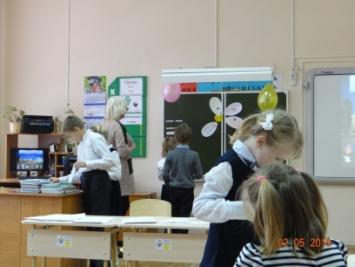 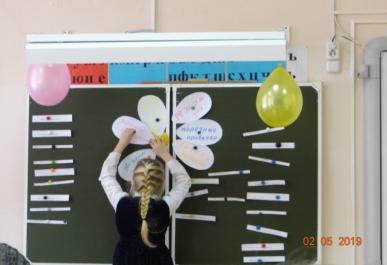 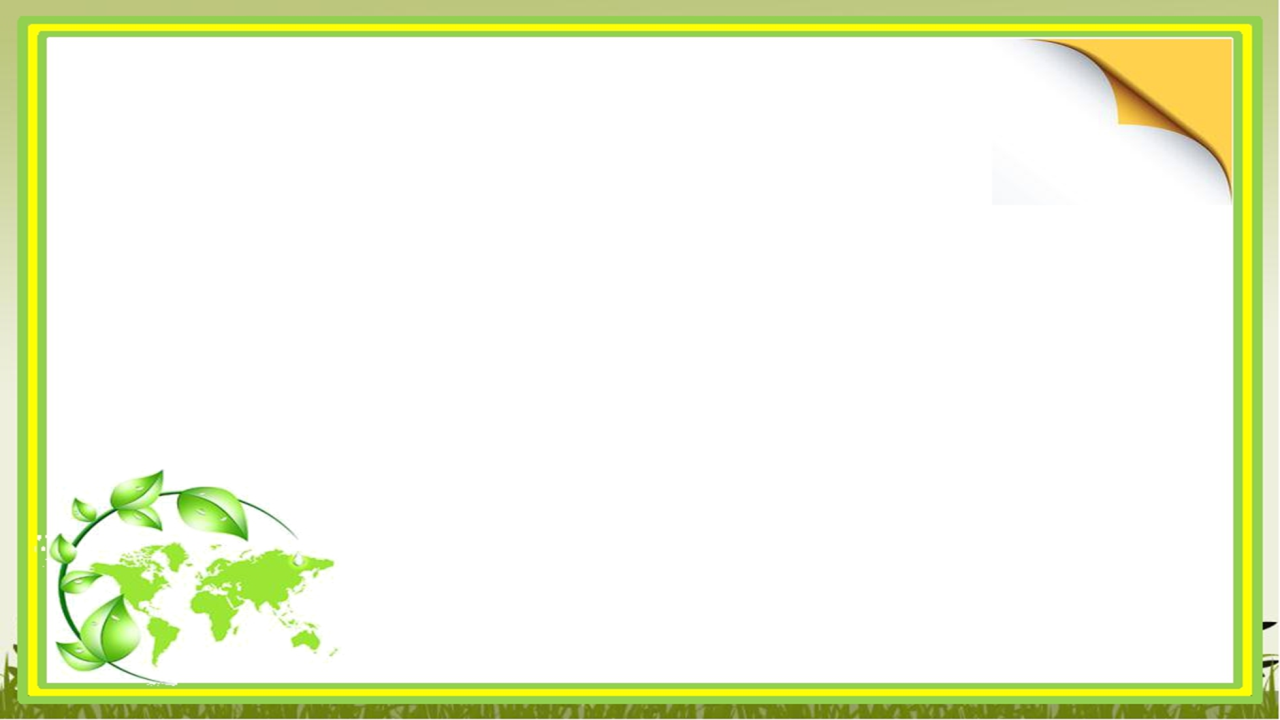 Так проходят встречи с психологом и школьным медиком.
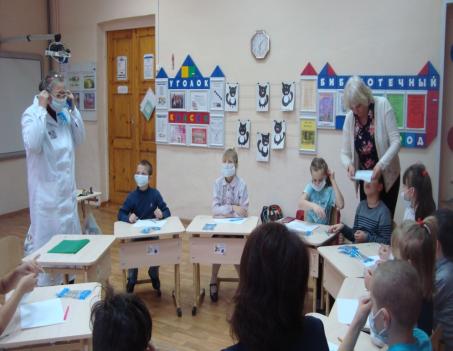 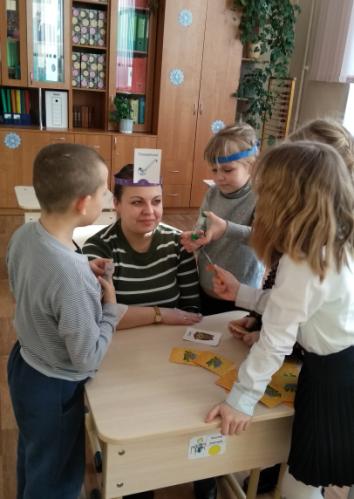 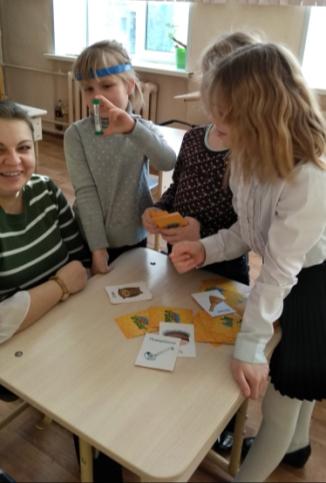 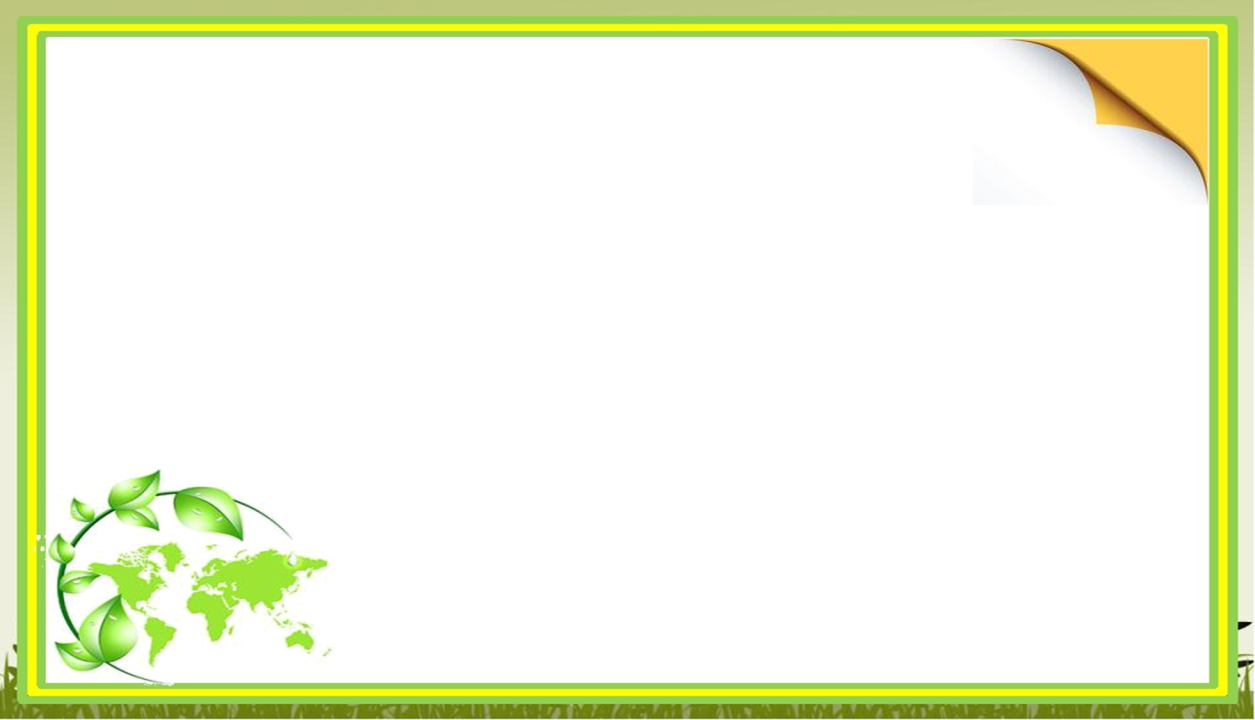 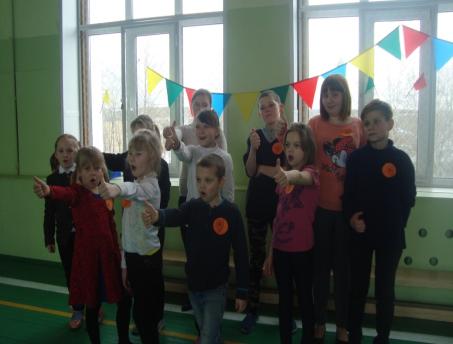 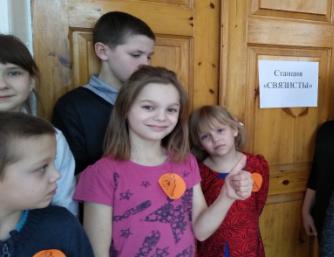 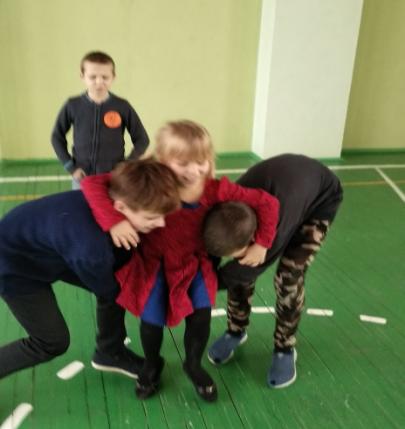 Участие в военно-патриотической игре «Зарница»
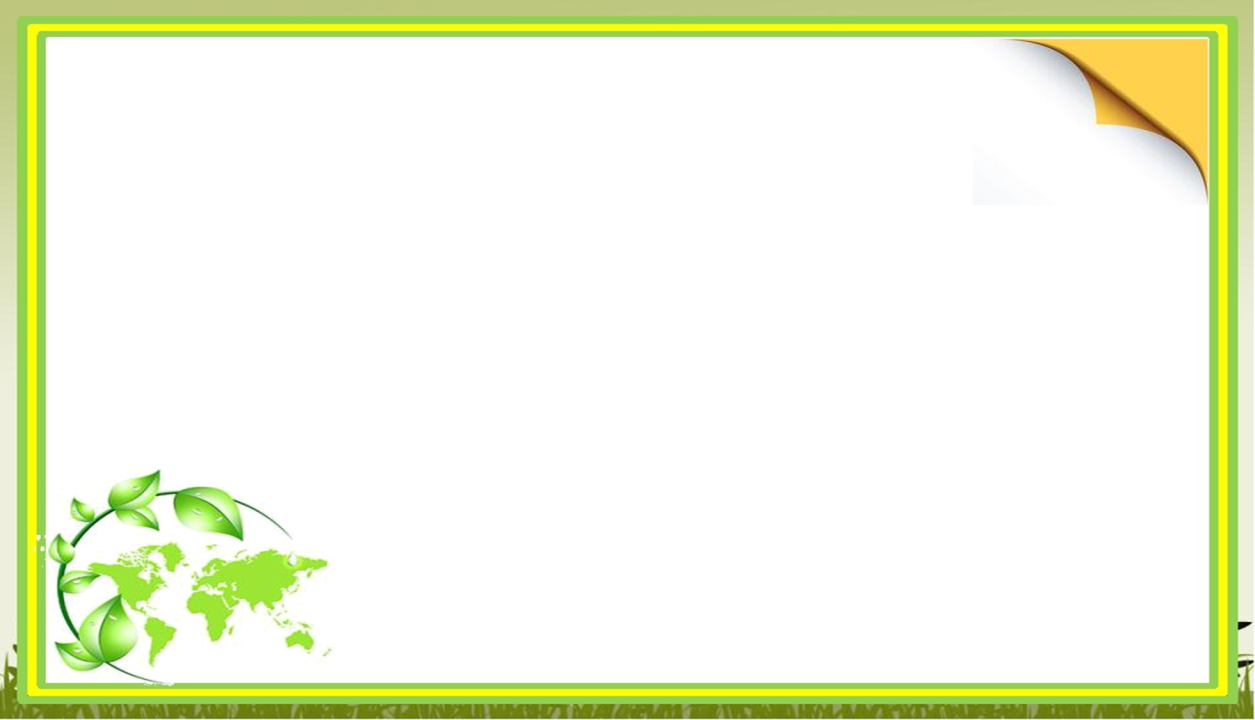 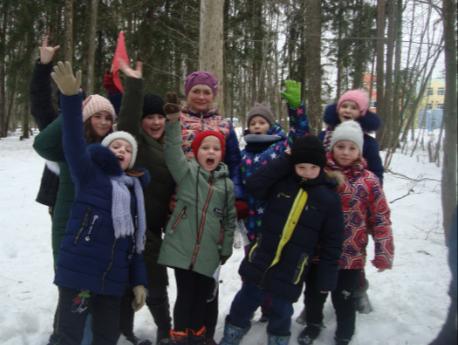 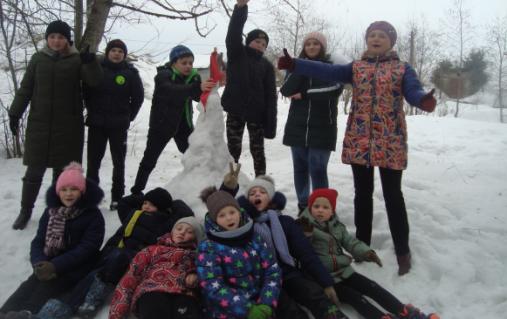 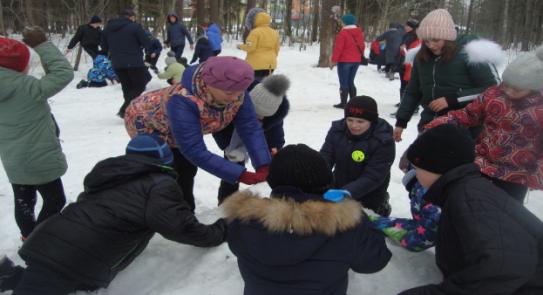 ВСЕГДА ПОБЕЖДАЕТ ДРУЖБА!!!
Готовим пьедестал для знамени.
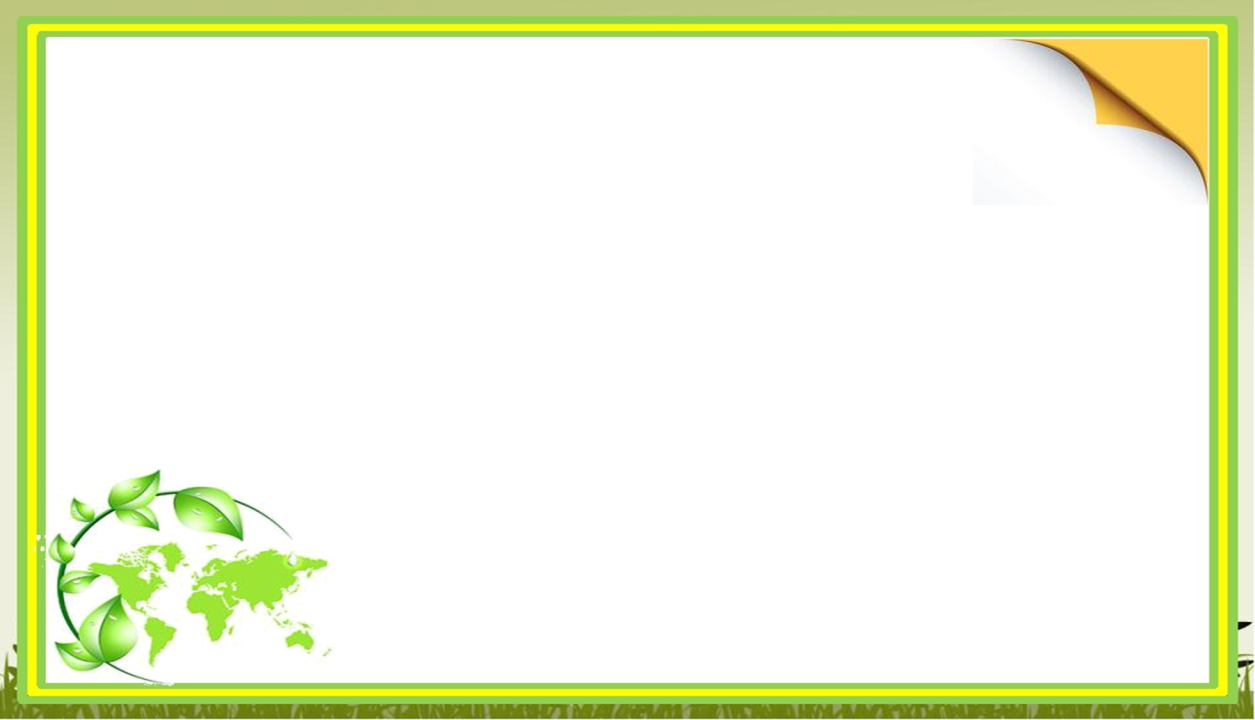 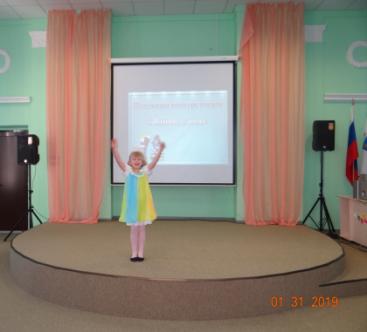 Обучающиеся класса принимают активное участие  в школьных конкурсах стихов.
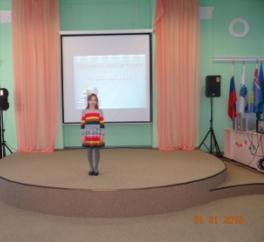 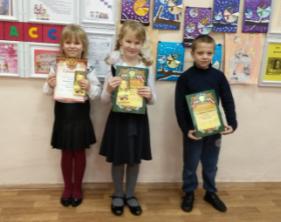 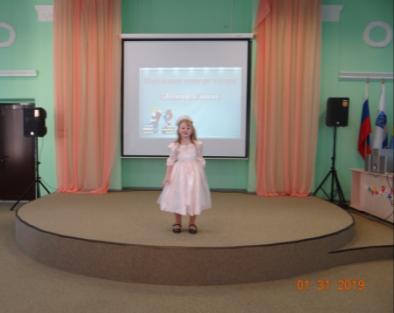 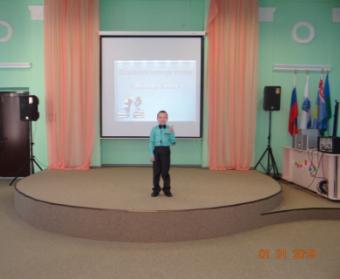 Так держать!
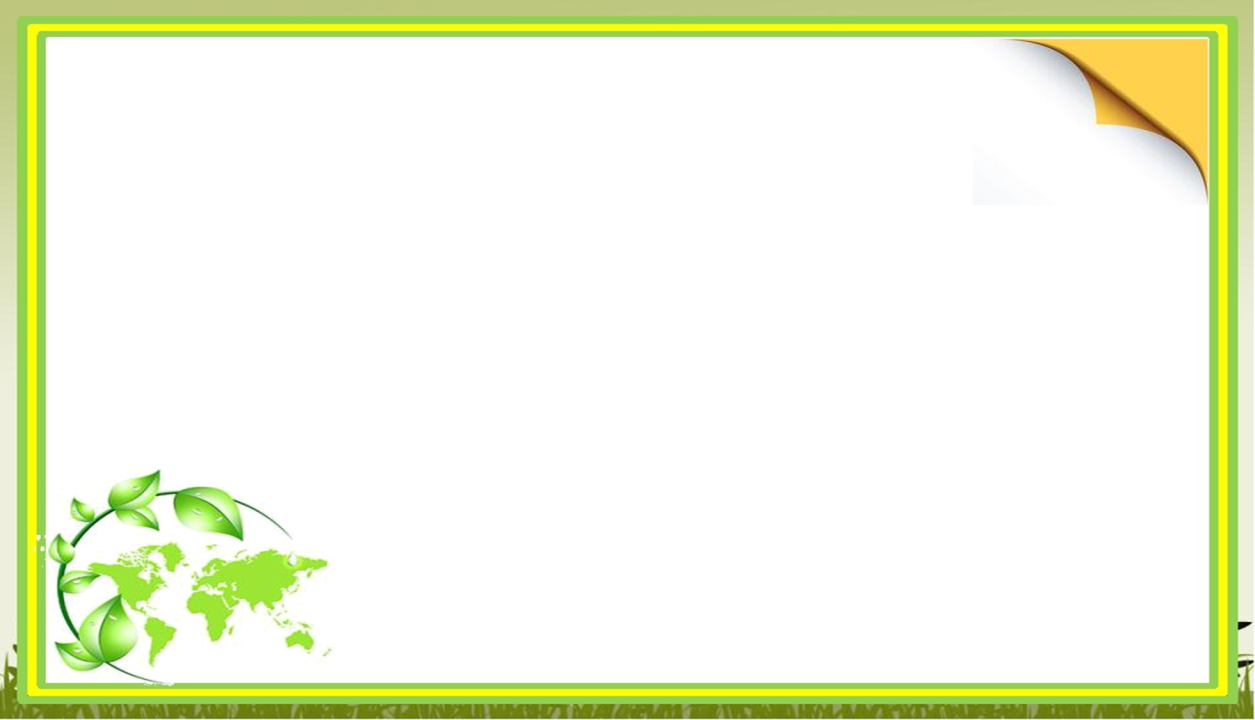 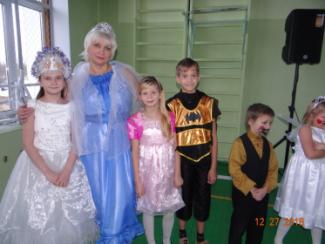 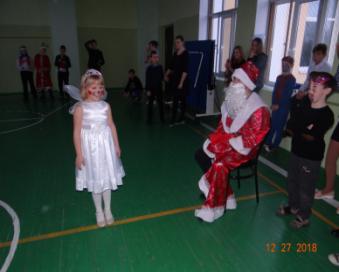 Новогодняя дискотека! 
Ура!
Мы ждали её очень долго.
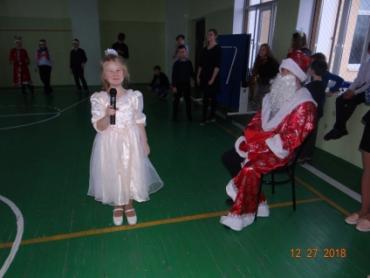 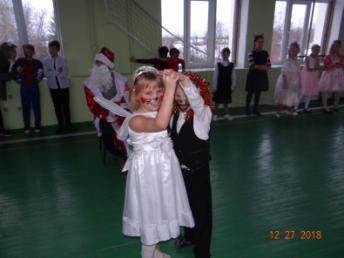 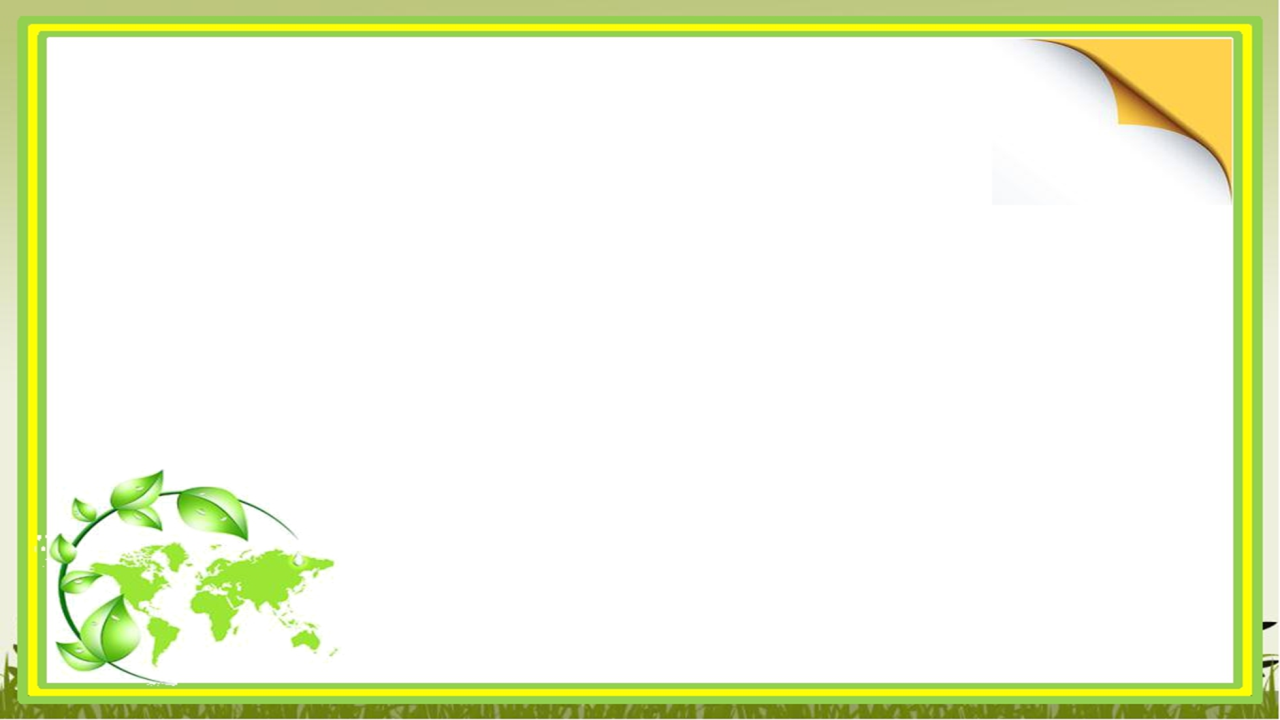 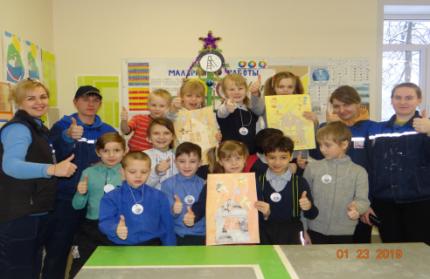 Мастер класс по профессии «Строитель»
Награда за труд.
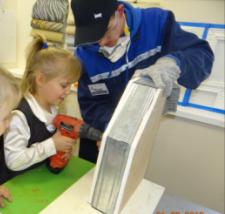 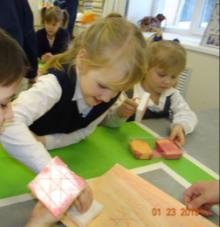 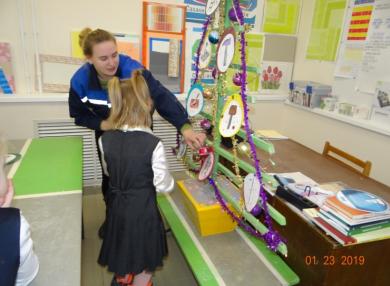 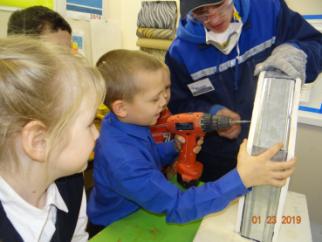 Отгадками украшали новогоднюю ёлку.
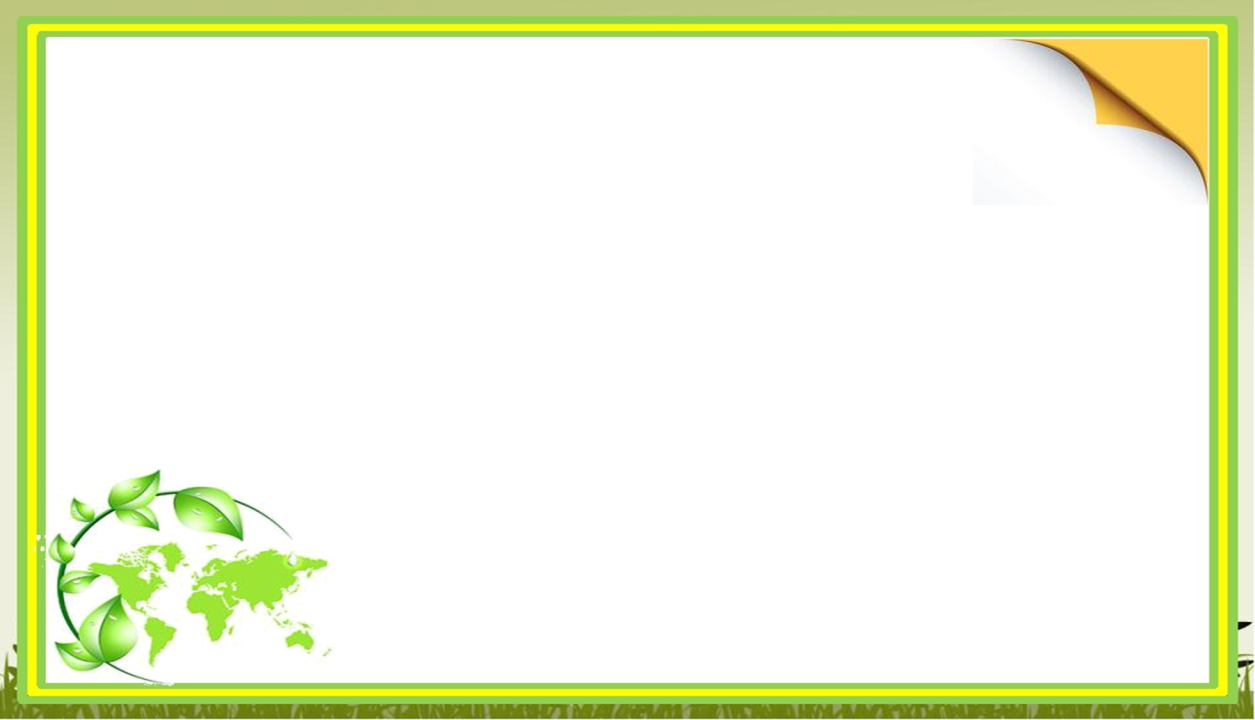 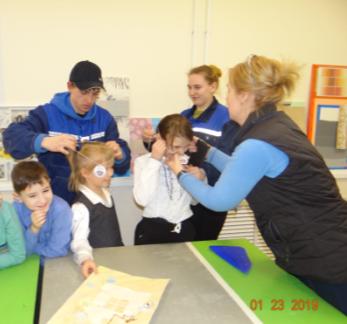 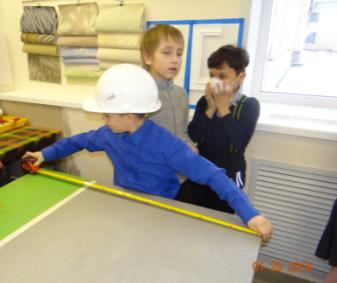 Попробовали себя в роли
 строителя.
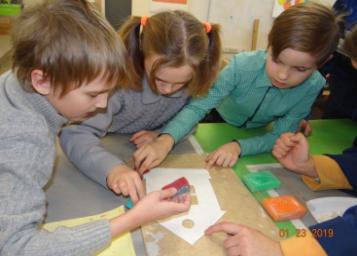 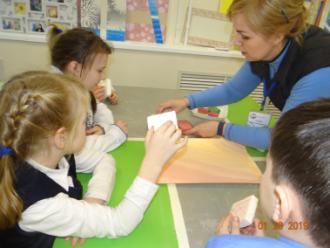 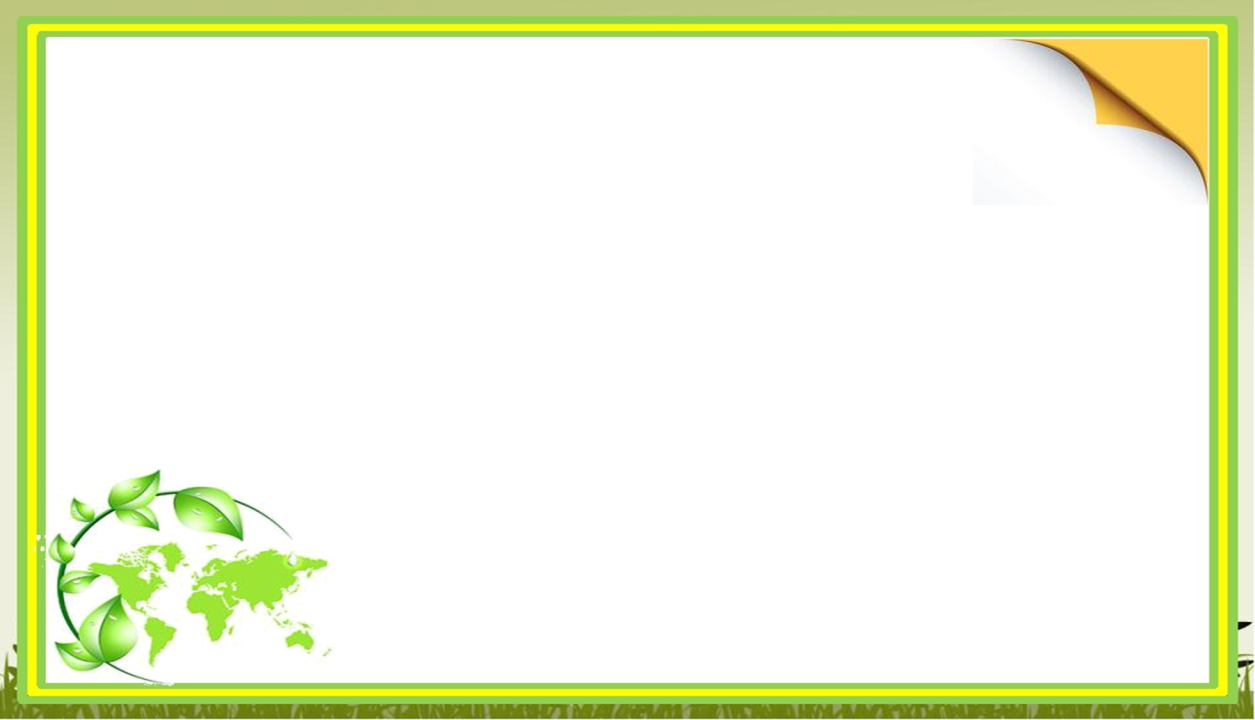 Экскурсия в учебно-производственные   мастерские ГБПОУЛО «СИТ»пос. Выскатка   сланцевского  района
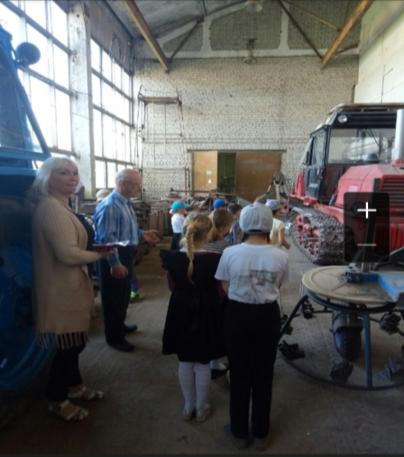 Мы даже посидели в тракторах! Очень здорово.
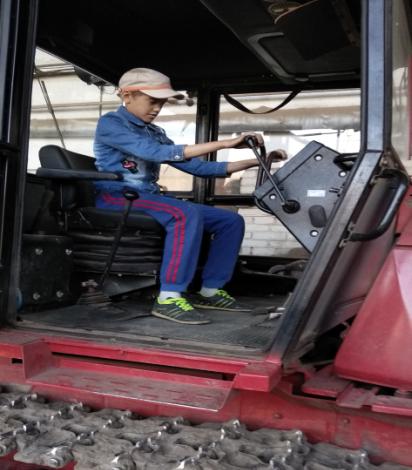 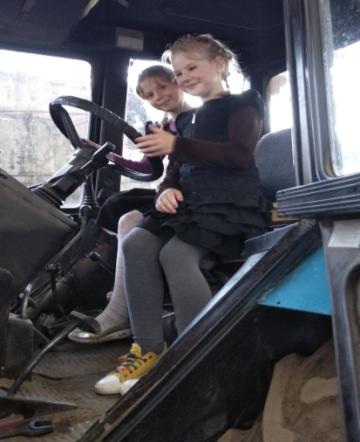 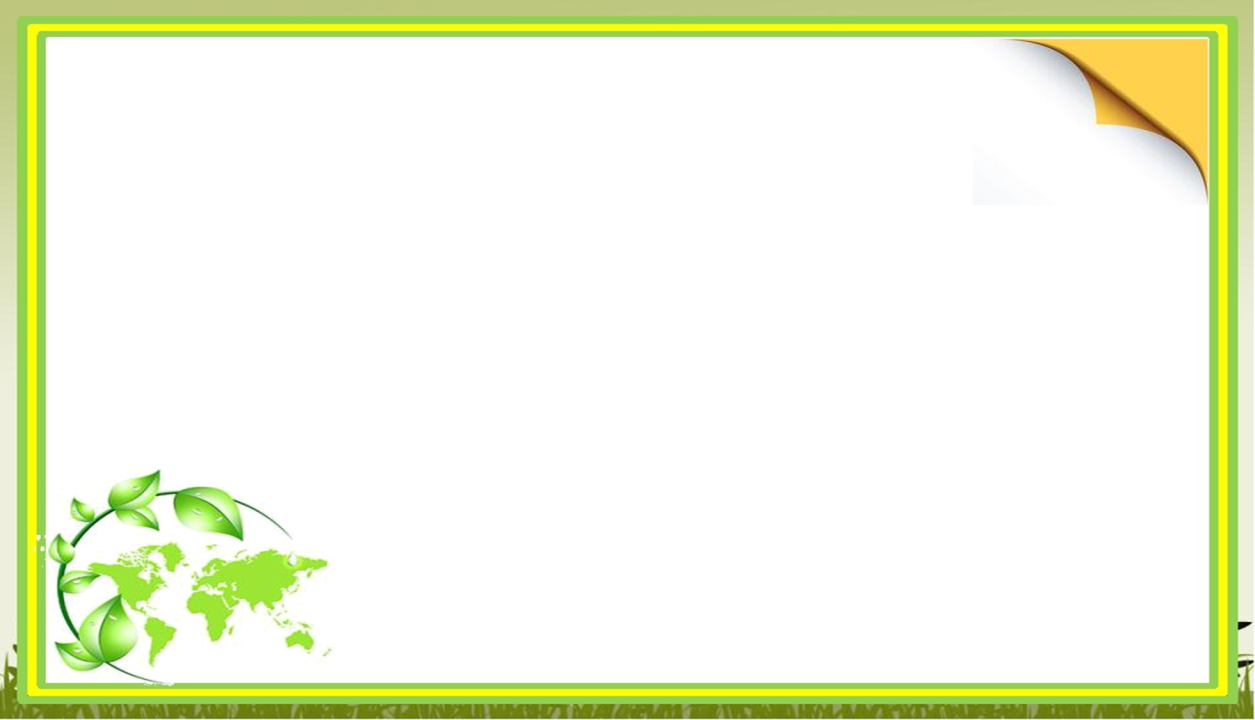 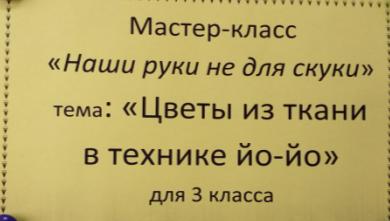 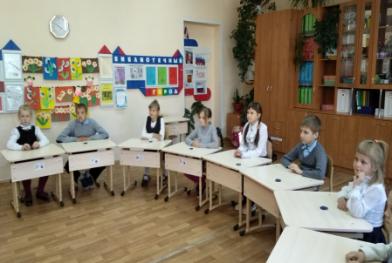 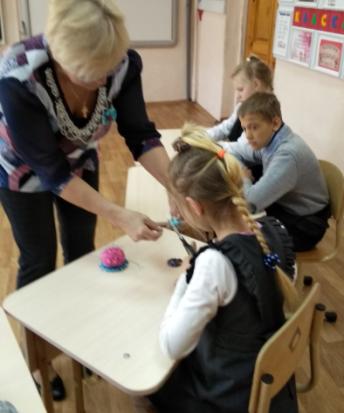 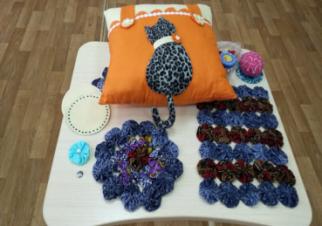 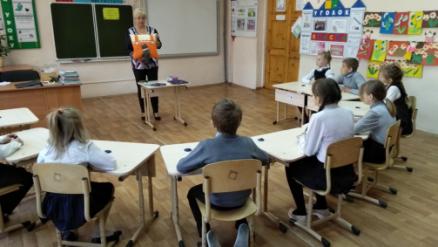 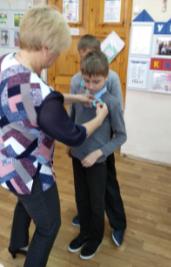 Готовимся к урокам 
швейного дела.
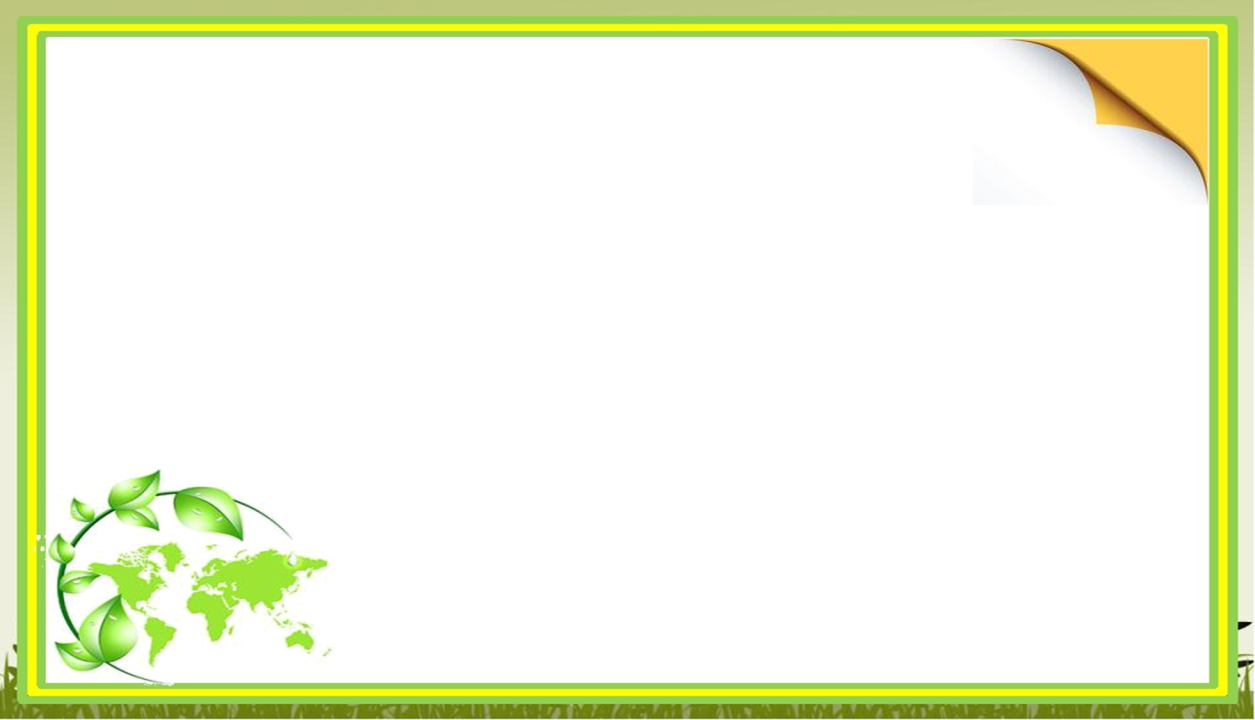 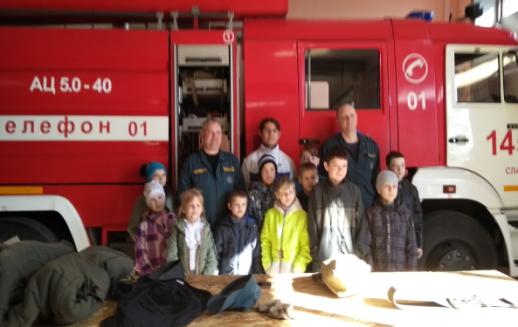 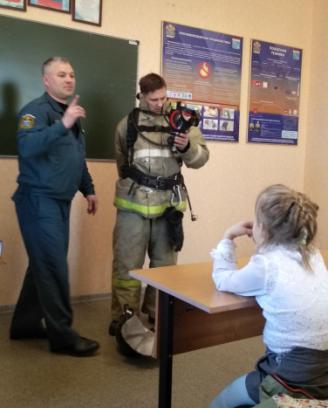 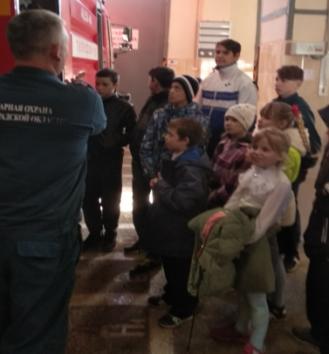 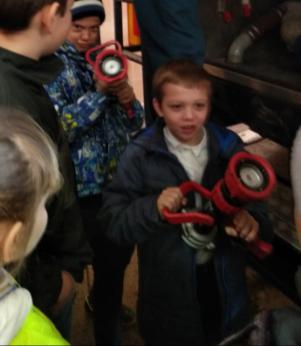 Нам интересно всё!
Экскурсия в пожарную часть.
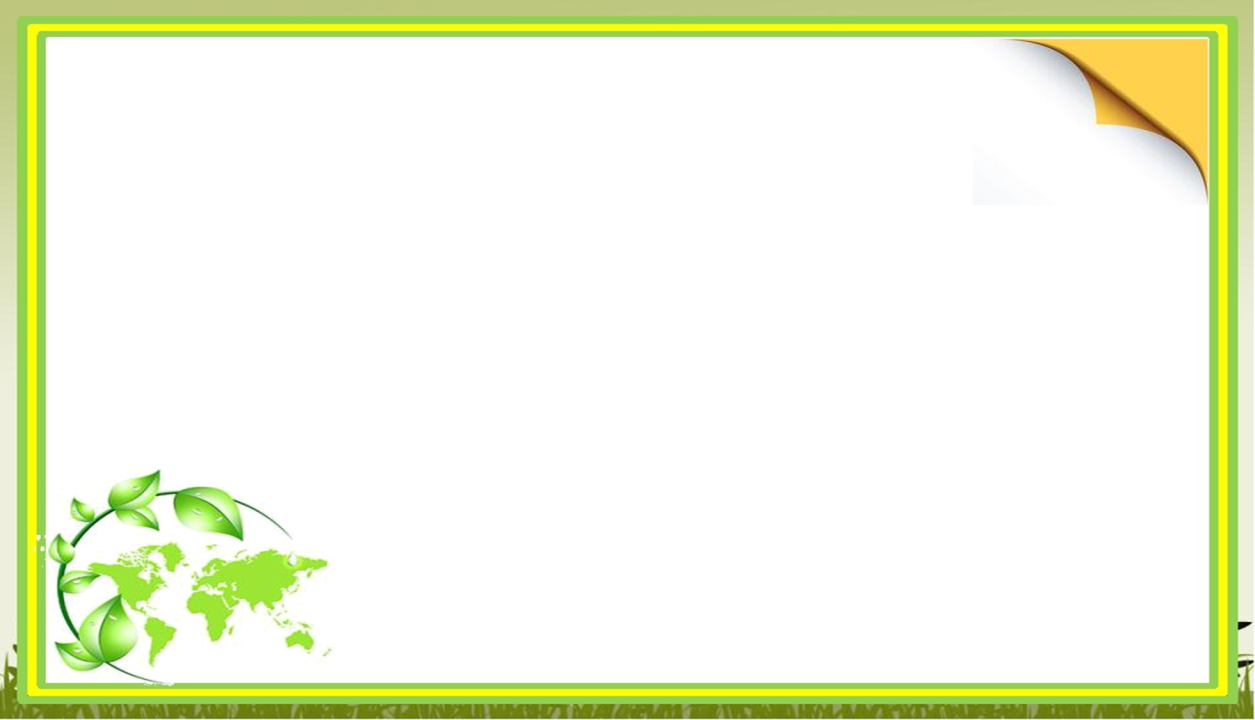 Спортивный праздник «Вместе с мамой»
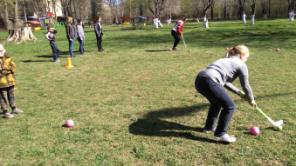 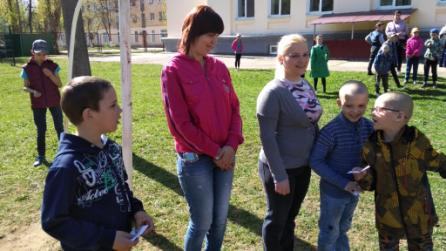 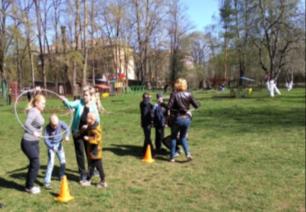 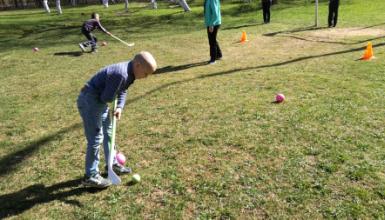 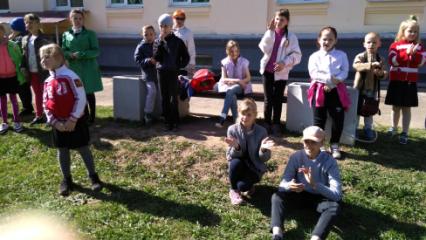 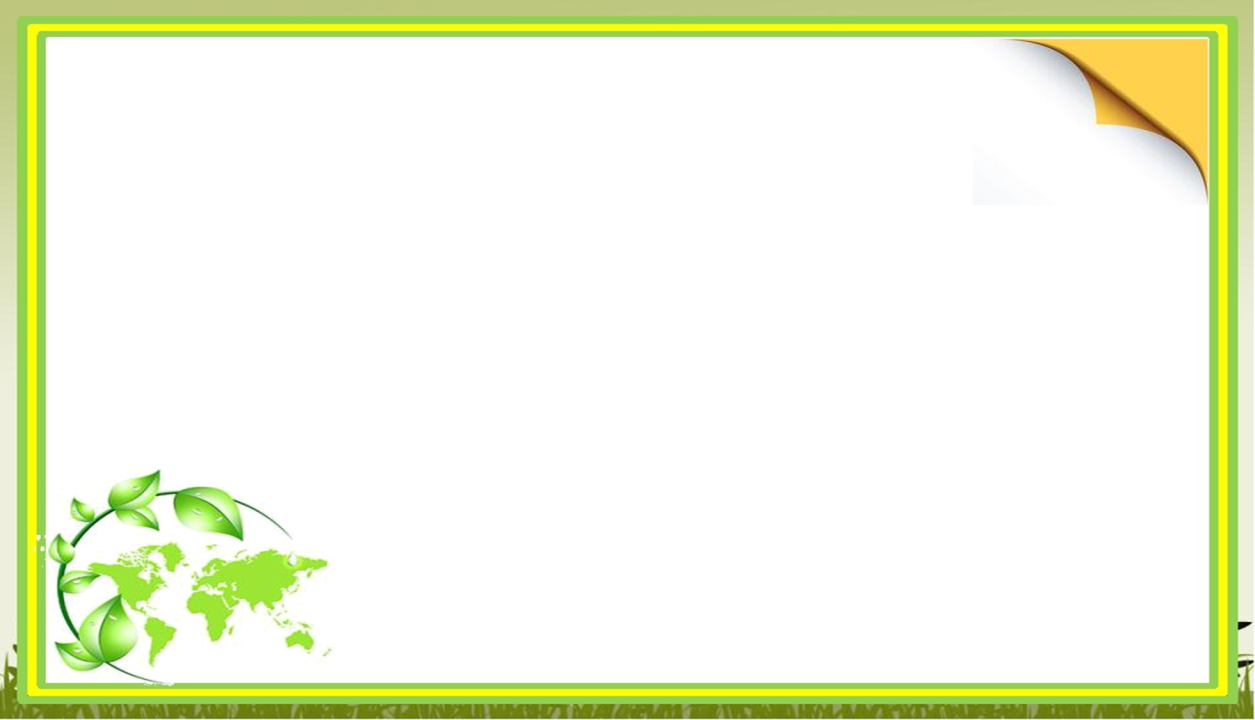 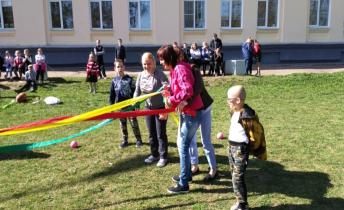 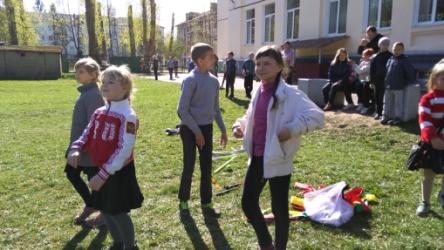 Ай, да мамочки. Молодцы!
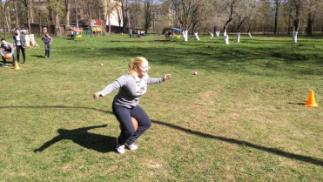 Ребята очень поддерживали своих родителей.
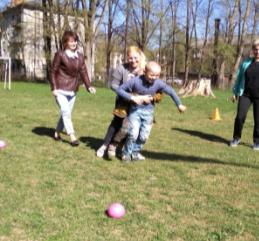 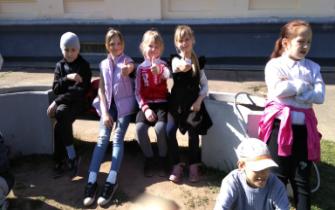 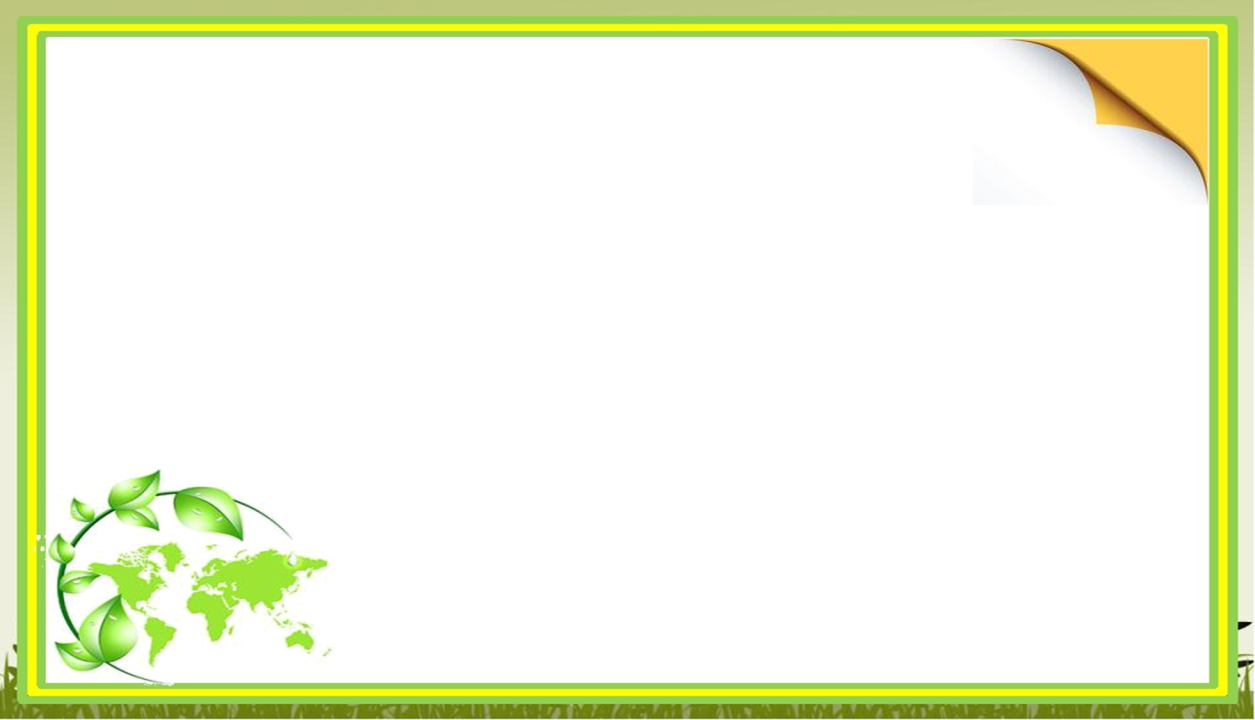 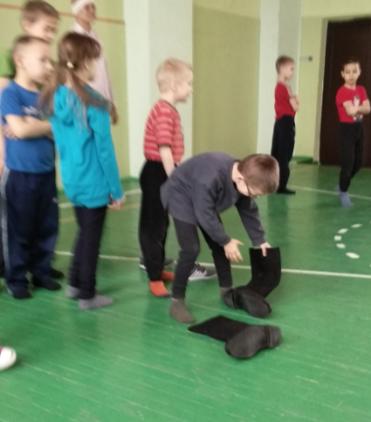 Проведение народных игр очень дисциплинирует ребят и дарит им хорошее настроение.
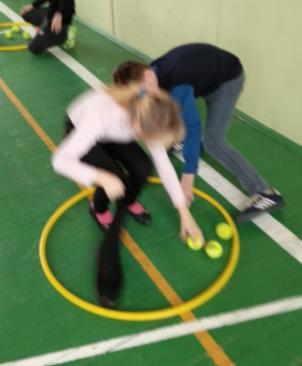 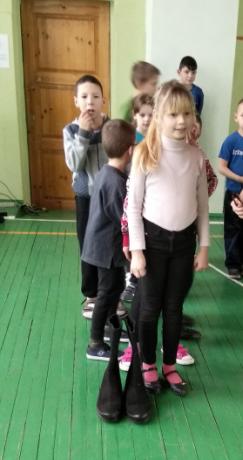 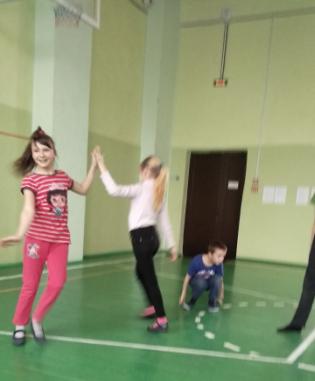 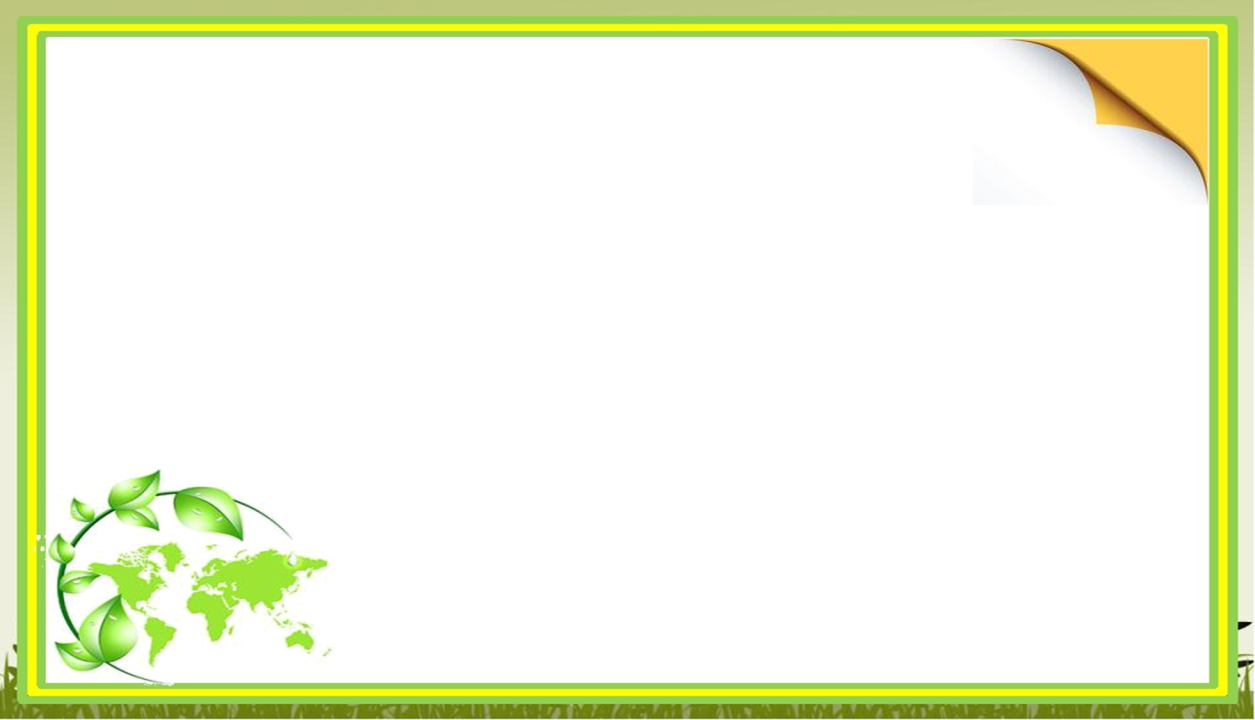 Спортивно-подвижные  игры способствуют оптимизации двигательного режима, улучшению здоровья, повышению умственной работоспособности обучающихся.
Май 2019уч.г.
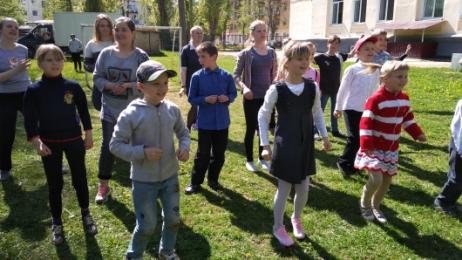 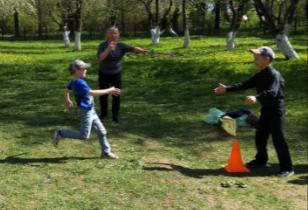 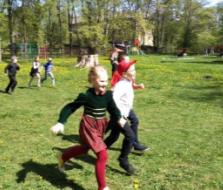 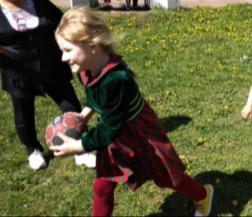 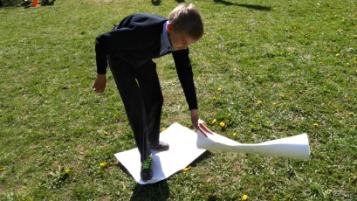 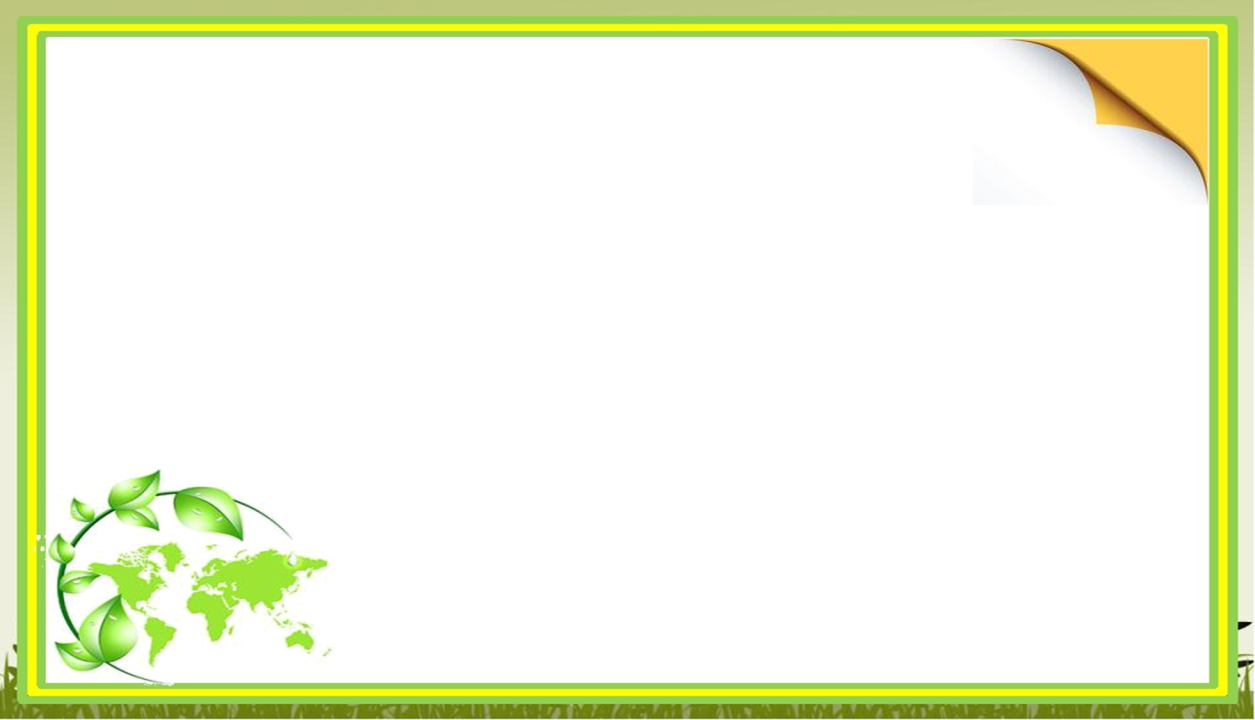 Заключительный рейд- уборка школьной территории.
Чистота !!!
Можно на каникулы!
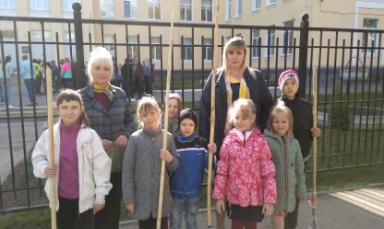 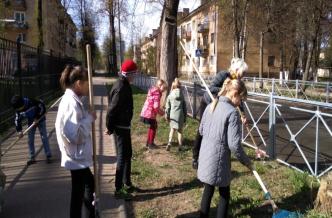 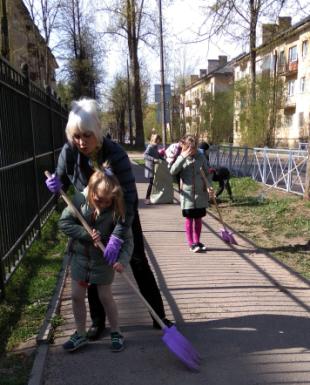 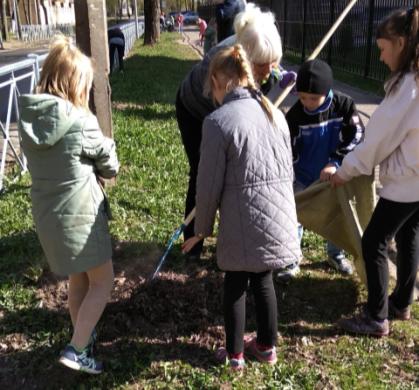 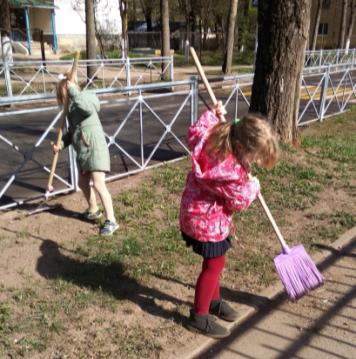 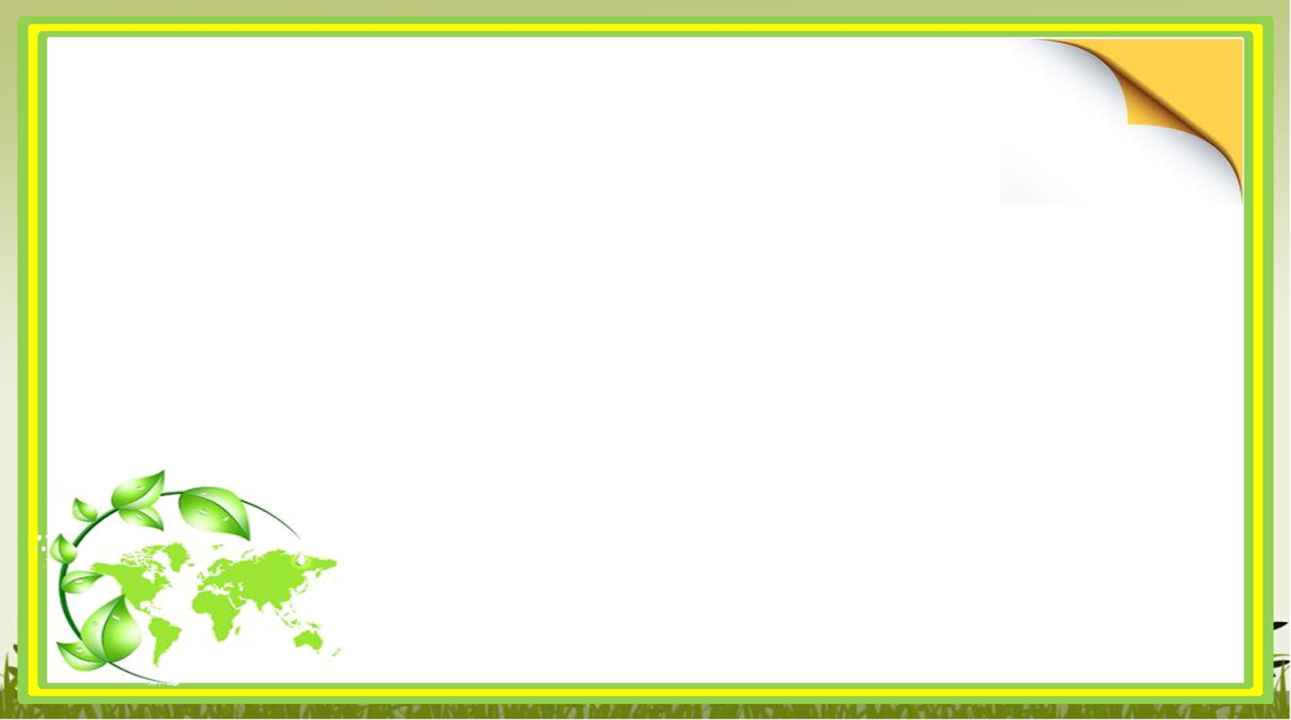 Ожидаемый результат. 
1.  Принятие ценности здоровья, как одной из главных ценностей человека позволит обучающимся с ограниченными возможностями здоровья ориентировать свое поведение на сбережение и укрепление здоровья своего и окружающих; 
2. Успешно адаптироваться в образовательном и социальном пространстве;
3.  Раскрыть творческие способности у обучающихся с ОВЗ; 
4. Наиболее полно реализовать личностный потенциал, приумножить успехи в спорте.
Дальнейшее развитие проекта.
Внедрение здоровьесберегающих технологий во все виды деятельности.
Работа по воспитанию здорового ребенка осуществляется через систему физкультурно-оздоровительной работы, включающей в себя все направления.
Необходимо закладывать и формировать осознанную, добровольную мотивацию к получению знаний и сохранению собственного здоровья, а также воспитывать привычку к здоровому образу жизни.

Таким образом, проводя комплекс мер по здоровьесбережению, я отмечаю возросшую творческую активность детей, работоспособность, укрепление межличностных отношений.